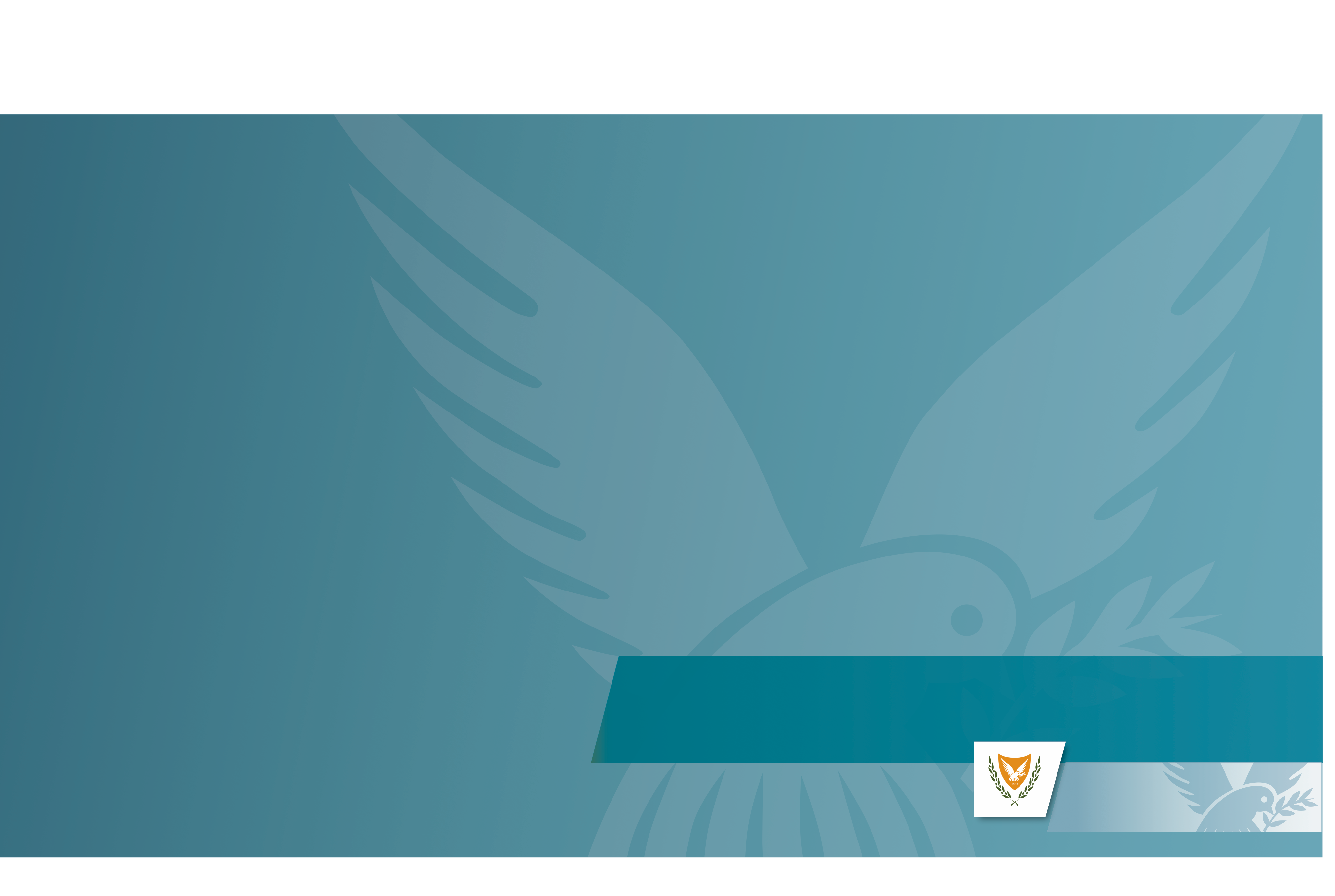 Ετήσιο Σχέδιο Δράσης 2023-2024
ΥΦΥΠΟΥΡΓΕΙΟ ΤΟΥΡΙΣΜΟΥ
ΚΥΠΡΙΑΚΗ ΔΗΜΟΚΡΑΤΙΑ / ΠΝΕΥΜΑΤΙΚΑ ΔΙΚΑΙΩΜΑΤΑ 2023
Ετhσιο Σχeδιο Δρaσης 2023-2024
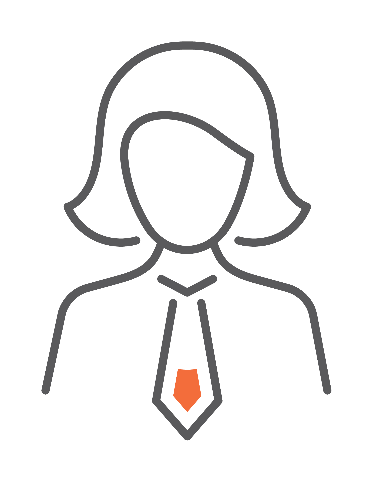 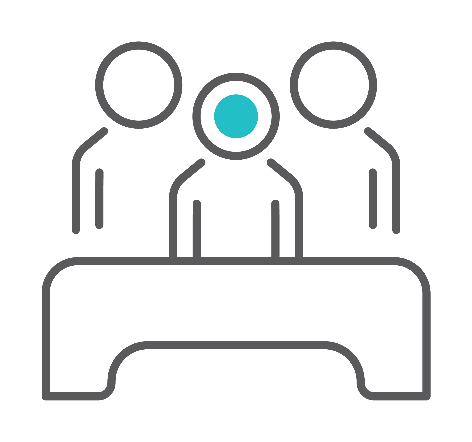 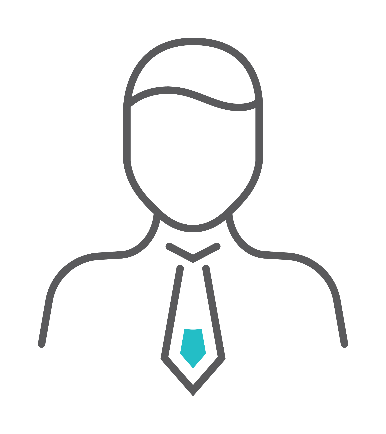 Γνωρίστε το Υπουργείο
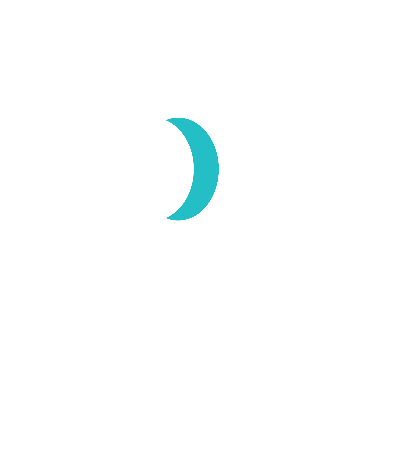 Ανθρώπινο Δυναμικό
Γυναίκες
Άντρες
220
74
146
Πολιτικός Προϊστάμενος
1
ΚΩΣΤΑΣ ΚΟΥΜΗΣ
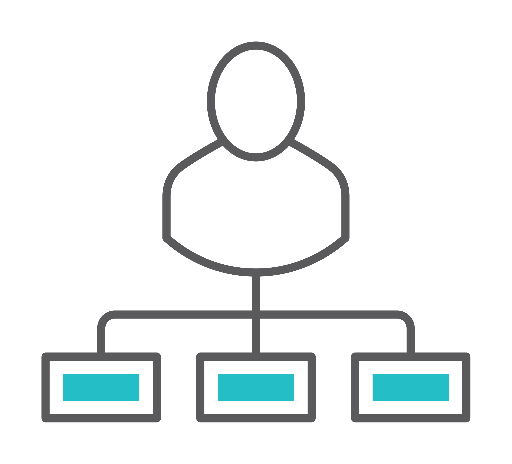 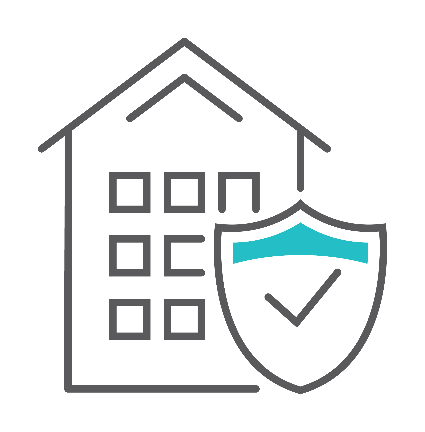 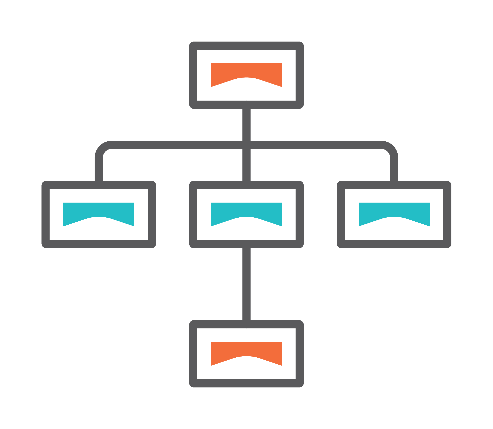 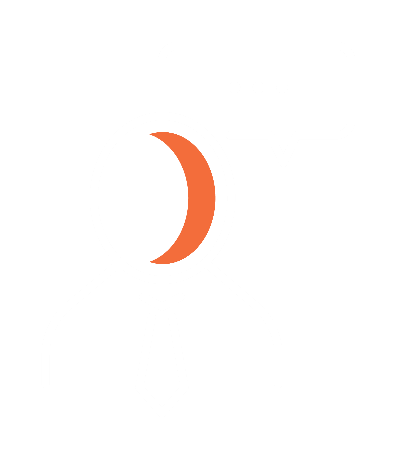 Ημικρατικοί
και Άλλοι 
Οργανισμοί
Διευθύνσεις
Διοίκησης
Τμήματα
και Υπηρεσίες
Γενικός Διευθυντής
1
3
5
2
ΚΩΣΤΑΣ ΚΩΝΣΤΑΝΤΙΝΟΥ
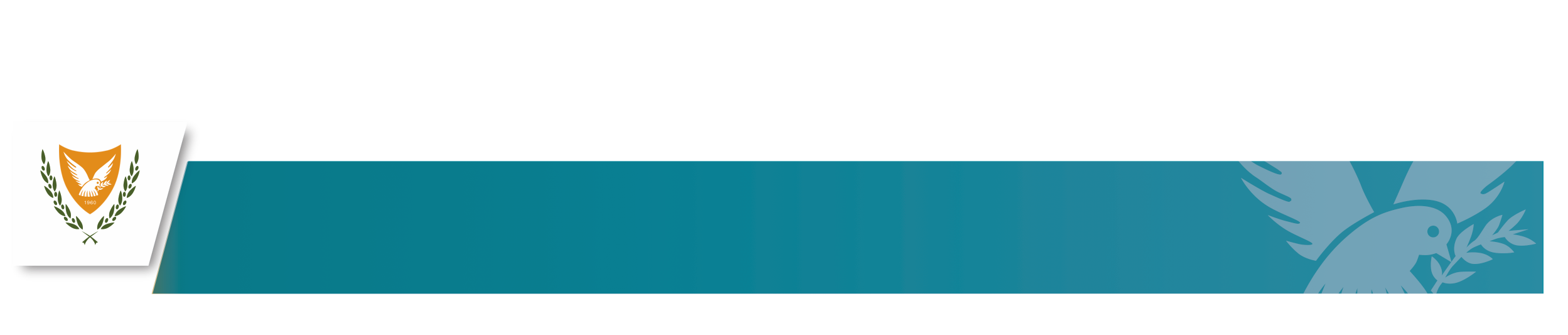 ΥΦΥΠΟΥΡΓΕΙΟ ΤΟΥΡΙΣΜΟΥ
ΚΥΠΡΙΑΚΗ ΔΗΜΟΚΡΑΤΙΑ / ΠΝΕΥΜΑΤΙΚΑ ΔΙΚΑΙΩΜΑΤΑ 2023
2
Ετhσιο Σχeδιο Δρaσης 2023-2024
Γνωρίστε το Υπουργείο
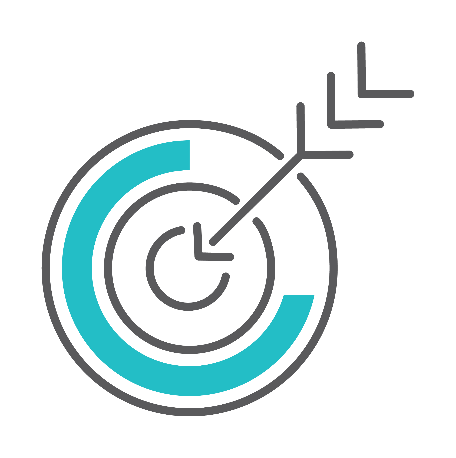 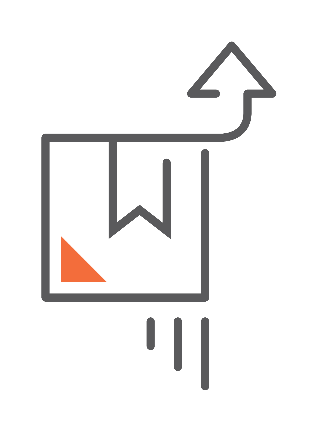 Η ΑποστολH μας
Το OραμA μας
Η δημιουργία των κατάλληλων συνθηκών με σκοπό:
την καθιέρωση της Κύπρου ως ενός ποιοτικού προορισμού
τον εκσυγχρονισμό του τουριστικού προϊόντος 
την ενίσχυση των υποδομών που συνδέονται άμεσα ή έμμεσα με τον τουρισμό και ειδικά με τους επιμέρους τουριστικούς προορισμούς 
την προώθηση και την προβολή της Κύπρου ως τουριστικού προορισμού τόσο στο εξωτερικό όσο και στο εσωτερικό.
Η καθιέρωση της Κύπρου ως ενός ποιοτικού, αειφόρου, ψηφιακά έξυπνου, προσβάσιμου σε όλους, κοινωνικά ωφέλιμου και ολόχρονου προορισμού.
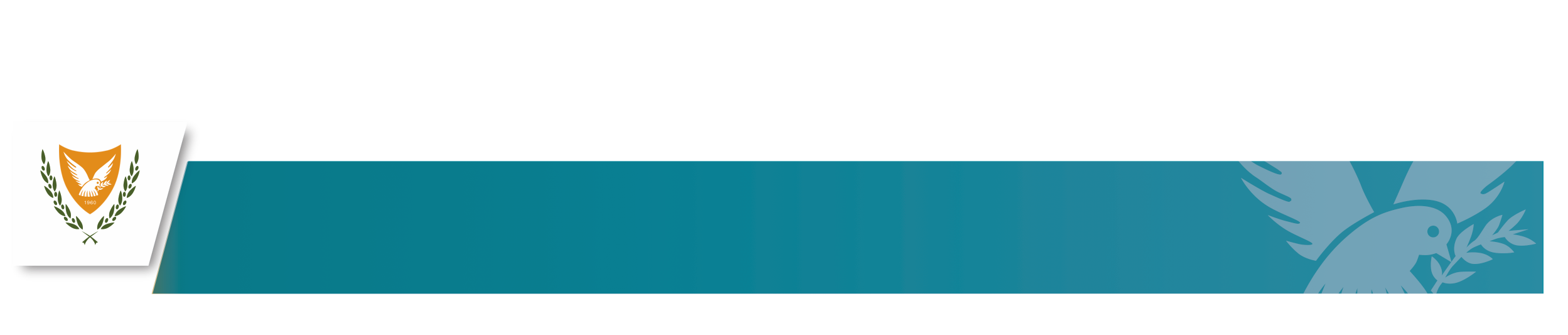 ΥΦΥΠΟΥΡΓΕΙΟ ΤΟΥΡΙΣΜΟΥ
ΚΥΠΡΙΑΚΗ ΔΗΜΟΚΡΑΤΙΑ / ΠΝΕΥΜΑΤΙΚΑ ΔΙΚΑΙΩΜΑΤΑ 2023
3
Ετhσιο Σχeδιο Δρaσης 2023-2024
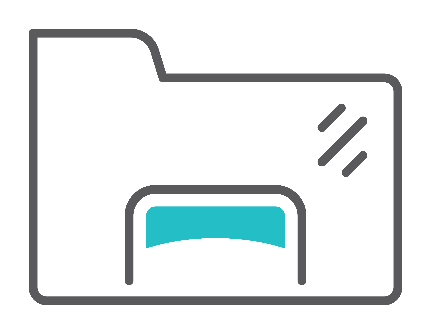 Διάρθρωση Υφυπουργείου
Διεύθυνση Οικονομικού Σχεδιασμού και Συντονισμού  (ΔΟΣΣ)
Διεύθυνση Στρατηγικής, Μάρκετιγκ και Διεθνών Σχέσεων (ΔΣΜΔΣ)
Διεύθυνση Διαχείρισης Έργων Ανάπτυξης και Προσέλκυσης Επενδύσεων (ΔΔΕΑΠΕ)
Διεύθυνση Διασφάλισης Ποιότητας και Αδειοδοτήσεων Τουριστικών Επιχειρήσεων (ΔΔΠΑΤΕ)
Διεύθυνση Λογιστικής και Χρηματοοικονομικής Διαχείρισης (ΔΛΧΔ)
Διοίκηση - Αρχείο
Μονάδα Εσωτερικού Ελέγχου
Οι Αρμοδιότητες μας
Απώτερος σκοπός είναι βεβαίως, πέραν από την περαιτέρω ενίσχυση της ανταγωνιστικότητας του τομέα με στόχο την διατήρηση της ισχυρής οικονομικής συνεισφοράς  στην οικονομία της χώρας μας,  η παραγωγή κοινωνικού οφέλους, και προς τον σκοπό αυτό οι στρατηγικοί στόχοι που τέθηκαν είναι:
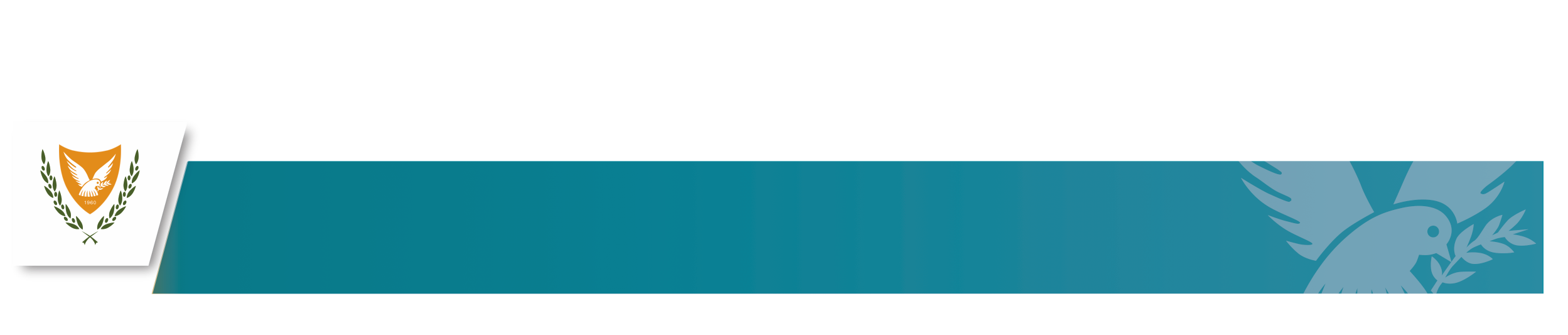 ΥΦΥΠΟΥΡΓΕΙΟ ΤΟΥΡΙΣΜΟΥ
ΥΦΥΠΟΥΡΓΕΙΟ ΤΟΥΡΙΣΜΟΥ
ΚΥΠΡΙΑΚΗ ΔΗΜΟΚΡΑΤΙΑ / ΠΝΕΥΜΑΤΙΚΑ ΔΙΚΑΙΩΜΑΤΑ 2023
4
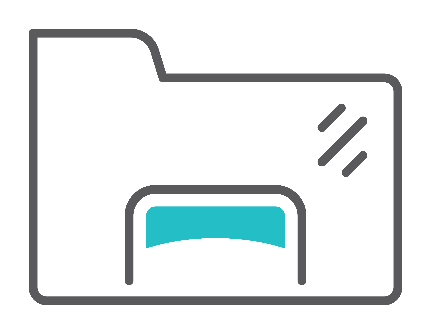 Ετhσιο Σχeδιο Δρaσης 2023-2024
Η επικαιροποίηση της Εθνικής Στρατηγικής Τουρισμού με ορίζοντα το 2035. 


Η αναβάθμιση και ο εμπλουτισμός των υποδομών και των παρεχόμενων υπηρεσιών.


Η χάραξη στρατηγικής προβολής και προώθησης του τουριστικού προϊόντος, σε συνεργασία με ιδιωτικό τομέα.


Η αναβάθμιση και περαιτέρω προώθηση των ειδικών μορφών τουρισμού.


Η διασφάλιση της ποιότητας και η βελτίωση του πλαισίου αδειοδότησης των τουριστικών επιχειρήσεων.


Η επίλυση των χρόνιων προβλημάτων που απασχολούν τον τουρισμό της χώρας μας.



Η εύρυθμη λειτουργία του Παρατηρητηρίου Τουρισμού (συλλογή / επεξεργασία / παρουσίαση στοιχείων).



Η συνεχής ανάπτυξη και αναβάθμιση του ανθρώπινου δυναμικού και η καλλιέργεια τουριστικής συνείδησης.


Η προώθηση, διαχείριση και η υπεύθυνη εποπτεία μεγάλων έργων και η προσέλκυση νέων επενδύσεων.


Η επιμήκυνση της τουριστικής περιόδου με απώτερο σκοπό τη μετατροπή της χώρας σε ολόχρονο προορισμό.
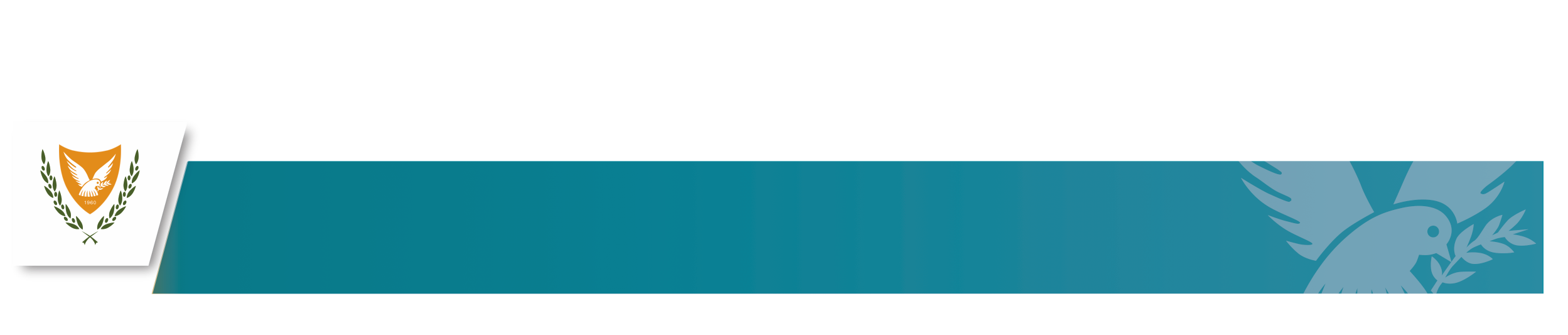 ΚΥΠΡΙΑΚΗ ΔΗΜΟΚΡΑΤΙΑ / ΠΝΕΥΜΑΤΙΚΑ ΔΙΚΑΙΩΜΑΤΑ 2023
ΥΦΥΠΟΥΡΓΕΙΟ ΤΟΥΡΙΣΜΟΥ
5
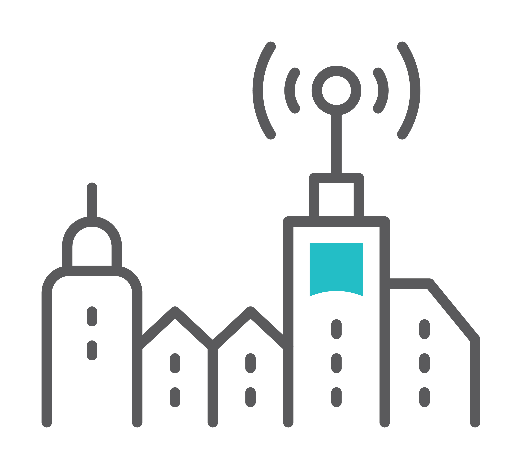 Ετhσιο Σχeδιο Δρaσης 2023-2024
Οργανισμοί υπό την Εποπτεία μας
Αρχή Παιγνίων και Εποπτείας Καζίνου Κύπρου
Η Αρχή αποτελεί τον ρυθμιστή της λειτουργίας του / των καζίνο στη Δημοκρατία της Κύπρου. Συγκεκριμένα, η Αρχή εκδίδει τις σχετικές άδειες και ρυθμίζει τις δραστηριότητες του Διαχειριστή Καζίνο καθώς και των ατόμων που εργάζονται στο καζίνο, συμπεριλαμβανομένων των στελεχών και των υπαλλήλων του καζίνο, των Λειτουργών Διευθέτησης, των Αντιπροσώπων Διευθέτησης και των Προμηθευτών Παιγνιομηχανών και των Πάροχων Υπηρεσιών Συντήρησης Τεχνικών Μέσων και Υλικών Διεξαγωγής Παιγνίων Καζίνο.
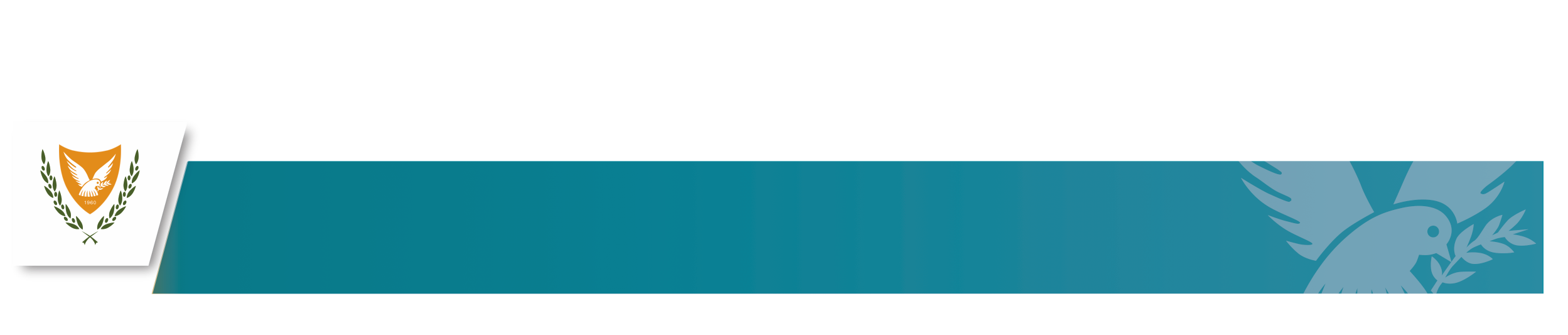 ΥΠΟΥΡΓΕΙΟ ΕΣΩΤΕΡΙΚΩΝ
ΥΦΥΠΟΥΡΓΕΙΟ ΤΟΥΡΙΣΜΟΥ
ΚΥΠΡΙΑΚΗ ΔΗΜΟΚΡΑΤΙΑ / ΠΝΕΥΜΑΤΙΚΑ ΔΙΚΑΙΩΜΑΤΑ 2023
6
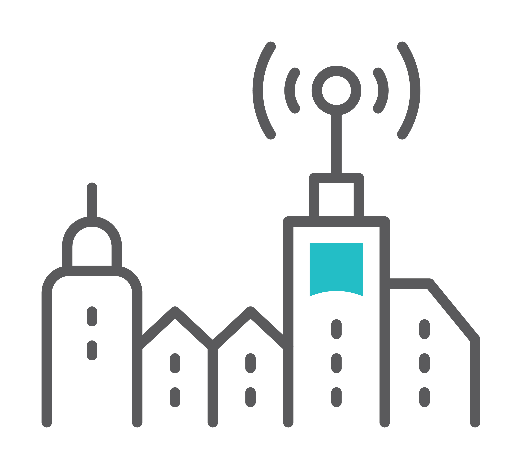 Ετhσιο Σχeδιο Δρaσης 2023-2024
Συμμετοχή σε Εταιρείες
Κυπριακή Εταιρεία Αγροτουρισμού (ΚΕΑ)
Το Υφυπουργείο Τουρισμού προεδρεύει του Διοικητικού Συμβουλίου της ΚΕΑ, την οποία στηρίζει με χορηγία ήσσονος σημασίας. Η ΚΕΑ έχει ως μέλη 120 μικρομεσαίες επιχειρήσεις στην ύπαιθρο, που περιλαμβάνουν πέραν από τα παραδοσιακά και άλλα καταλύματα διαμονής, μουσεία, εργαστήρια, θεματικά πάρκα κ.ά. Η ΚΕΑ υλοποιεί ετήσιο Σχέδιο Δράσης που περιλαμβάνει συμμετοχή σε τουριστικές εκθέσεις, υλοποίηση Ευρωπαϊκών Προγραμμάτων, ενέργειες δικτύωσης των μελών, ψηφιακό μάρκετινγκ. Είναι μέλος της Ευρωπαϊκής Ομοσπονδίας Τουρισμού Υπαίθρου και του Εθνικού Αγροτικού Δικτύου, του CSTI – Συνδέσμου Αειφόρου Τουρισμού κτλ.
Εταιρείες Τουριστικής Ανάπτυξης και Προβολής (ΕΤΑΠ)
Το Υφυπουργείο Τουρισμού εγκρίνει και παρακολουθεί την υλοποίηση των Σχεδίων Δράσης των έξι ΕΤΑΠ, που εκπροσωπούν τις περιφέρειες Λευκωσίας, Λεμεσού, Αμμοχώστου, Λάρνακας, Πάφου και Τροόδους, οι οποίες είχαν ιδρυθεί με Απόφαση του Υπουργικού Συμβουλίου, στο πλαίσιο της ενθάρρυνσης και προώθησης της συνεργασίας δημόσιου και ιδιωτικού τομέα. Το Υφυπουργείο εκπροσωπείται στα Διοικητικά Συμβούλια των ΕΤΑΠ. Οι ΕΤΑΠ επιχορηγούνται από το Κράτος μέσω του προϋπολογισμού του Υφυπουργείου Τουρισμού.
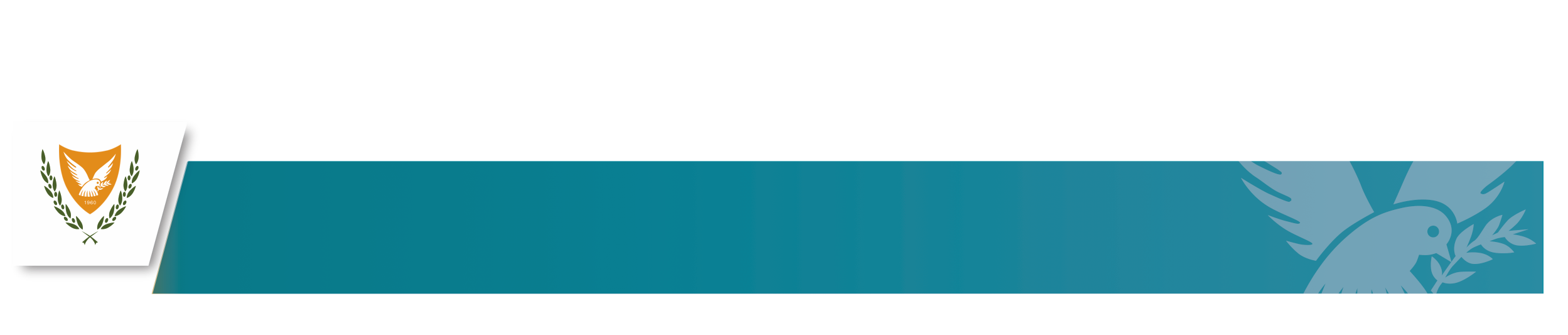 ΥΠΟΥΡΓΕΙΟ ΕΣΩΤΕΡΙΚΩΝ
ΥΦΥΠΟΥΡΓΕΙΟ ΤΟΥΡΙΣΜΟΥ
ΚΥΠΡΙΑΚΗ ΔΗΜΟΚΡΑΤΙΑ / ΠΝΕΥΜΑΤΙΚΑ ΔΙΚΑΙΩΜΑΤΑ 2023
7
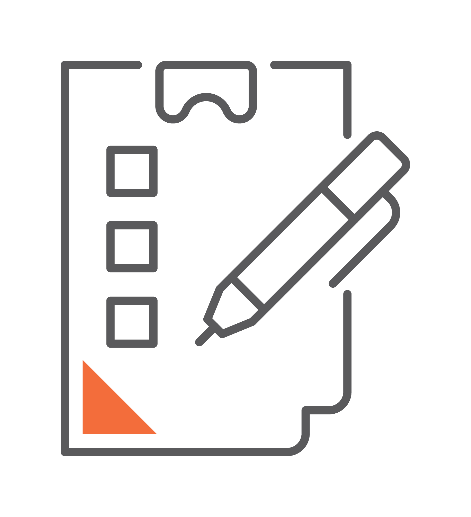 Ετhσιο Σχeδιο Δρaσης 2023-2024
Προκλήσεις και Ανάγκες
Πολιτική
Η ισότιμη και ισορροπημένη γεωγραφικά και χρονικά τουριστική ανάπτυξη του νησιού.
Αύξηση της συνολικής προστιθέμενης αξίας του τουρισμού στην οικονομία και η όσο το δυνατό μεγαλύτερη συνεισφορά του στο ΑΕΠ της χώρας.
Οικονομία
Καθιέρωση της Κύπρου ως κοινωνικά ωφέλιμου προορισμού με τη διασπορά των εσόδων σε όλες τις περιοχές και του οφέλους του τουρισμού σε άλλους τομείς της οικονομίας.
Κοινωνία
Περαιτέρω αξιοποίηση σύγχρονων τεχνολογικών εργαλείων και διαθέσιμων δεδομένων και πληροφοριών για να καθιερωθεί η Κύπρος ως ένας ψηφιακά έξυπνος προορισμός.
Τεχνολογία
Ανάληψη εντονότερης δράσης σε θέματα αειφορίας και περιβάλλοντος, για να καταστεί η Κύπρος ένας από τους πιο περιβαλλοντικά ευαίσθητους τουριστικούς προορισμούς της περιοχής.
Φυσικό Περιβάλλον
Εκσυγχρονισμός της τουριστικής νομοθεσίας και στενότερη συνεργασία με όλους τους εμπλεκόμενους φορείς.
Θεσμοί / Νομοθεσία
…….
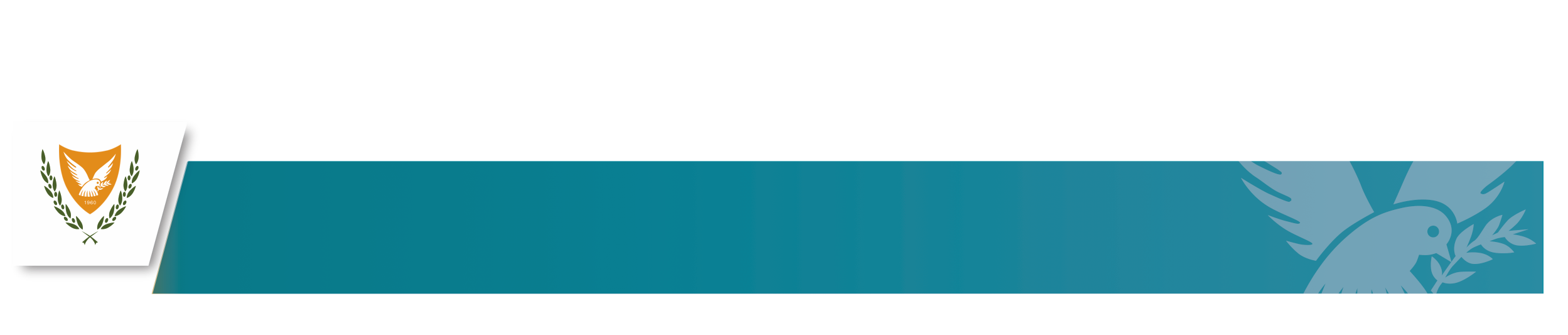 ΥΦΥΠΟΥΡΓΕΙΟ ΤΟΥΡΙΣΜΟΥ
ΚΥΠΡΙΑΚΗ ΔΗΜΟΚΡΑΤΙΑ / ΠΝΕΥΜΑΤΙΚΑ ΔΙΚΑΙΩΜΑΤΑ 2023
8
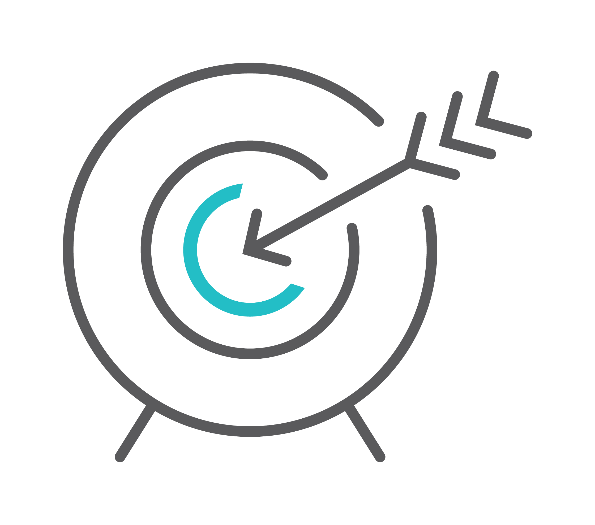 Ετhσιο Σχeδιο Δρaσης 2023-2024
Στρατηγικοί Στόχοι
Αφορά
Κόστος (σε εκ. ευρώ)
Χρονοδιάγραμμα
Στόχος
Περιγραφή
Επικαιροποίηση της ΕΣΤ 2030 και επέκταση μέχρι το 2035
Ενίσχυση των δράσεων της Εθνικής Στρατηγικής Τουρισμού (ΕΣΤ) μέχρι το 2030 και εισαγωγή νέων δράσεων μέχρι το 2035.
Όλη την τουριστική βιομηχανία
2023: 0,02
2024: 0,03
Φεβρουάριος 2024  και
Συνεχ. Δράσεις
Αναβάθμιση και Εμπλουτισμός Υποδομών και Υπηρεσιών
Όλη την τουριστική βιομηχανία
Αναβάθμιση και εμπλουτισμός των υποδομών και των παρεχόμενων υπηρεσιών.
2023: 10,81
2024: 10,22
Συνεχ. Δράσεις
Διασφάλιση της ποιότητας του τουριστικού προϊόντος και της ασφάλειας των επισκεπτών.
Διασφάλιση Ποιότητας και Αδειοδότηση Επιχειρήσεων
2023: 0,05
2024: 0,04
Τουριστικές Επιχειρήσεις
Συνεχ. Δράσεις
Ανάπτυξη Ανθρώπινου Δυναμικού και Καλλιέργεια Τουριστικής Συνείδησης
Εργαζόμενοι στην τουριστική βιομηχανία
Επιμόρφωση και κατάρτιση επαγγελματιών του τουρισμού, καλλιέργεια τουριστικής συνείδησης σε μαθητές, σπουδαστές και άλλους.
2023: 0,28
2024: 0,28
Συνεχ. Δράσεις
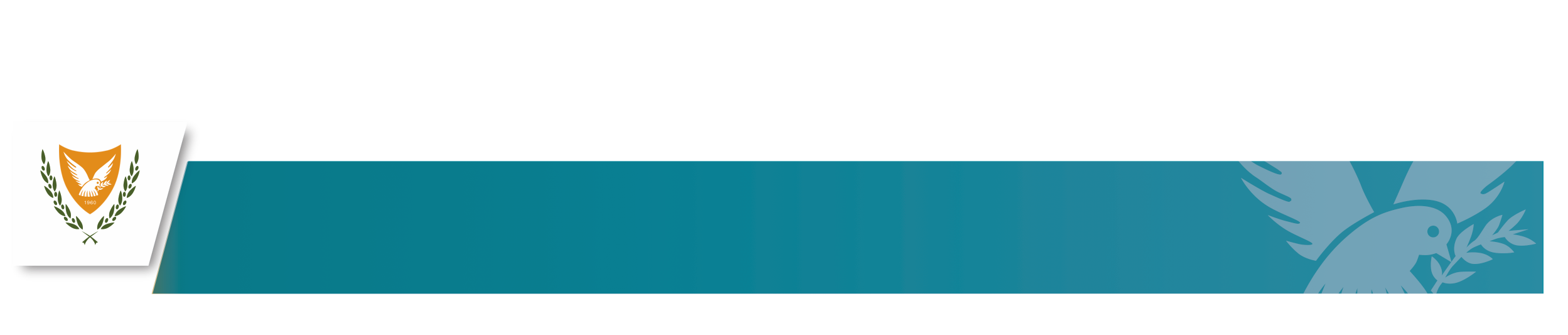 ΥΦΥΠΟΥΡΓΕΙΟ ΤΟΥΡΙΣΜΟΥ
ΚΥΠΡΙΑΚΗ ΔΗΜΟΚΡΑΤΙΑ / ΠΝΕΥΜΑΤΙΚΑ ΔΙΚΑΙΩΜΑΤΑ 2023
9
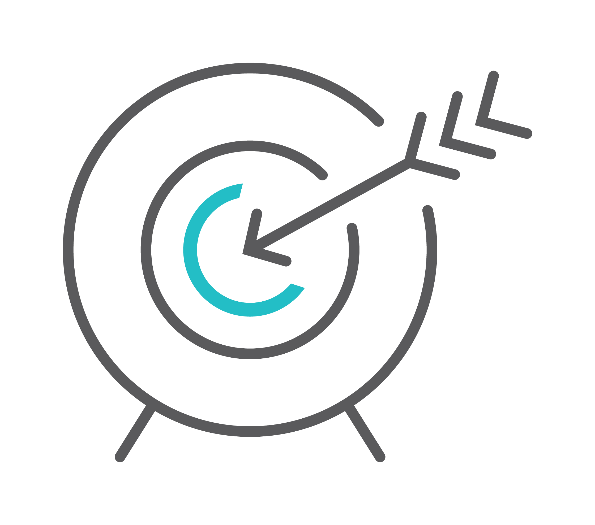 Ετhσιο Σχeδιο Δρaσης 2023-2024
Στρατηγικοί Στόχοι
Κόστος (σε εκ. ευρώ)
Χρονοδιάγραμμα
Αφορά
Στόχος
Περιγραφή
Όλη την τουριστική βιομηχανία
Παρακολούθηση και εποπτεία των έργων και συντονισμός των θεμάτων που αφορούν στις μαρίνες, τους χώρους ελλιμενισμού
Εποπτεία και Διαχείριση Μεγάλων Έργων
Συνεχ. Δράσεις
2023: 0,30
2024: 0,44
Δυνητικούς επισκέπτες από αγορές-πηγές
Γενική Προώθηση του Τουριστικού Προϊόντος
2023: 19,72
2024: 20,72
Ενέργειες προβολής της Κύπρου ως τουριστικού προορισμού
Συνεχ. Δράσεις
Δυνητικούς επισκέπτες από αγορές-πηγές
Προώθηση Ειδικών Μορφών Τουρισμού
Ενέργειες προβολής της Κύπρου για τουρισμό ειδικών ενδιαφερόντων
2023: 0,87
2024: 0,52
Συνεχ. Δράσεις
Δυνητικούς επενδυτές σε τουριστικά έργα
Στήριξη/ Προσέλκυση Επενδύσεων στον Τουρισμό
Ενέργειες προώθησης των πλεονεκτημάτων της Κύπρου ως ελκυστικού προορισμού για τουριστικές επενδύσεις
2023: 0,05
2024: 0,03
Συνεχ. Δράσεις
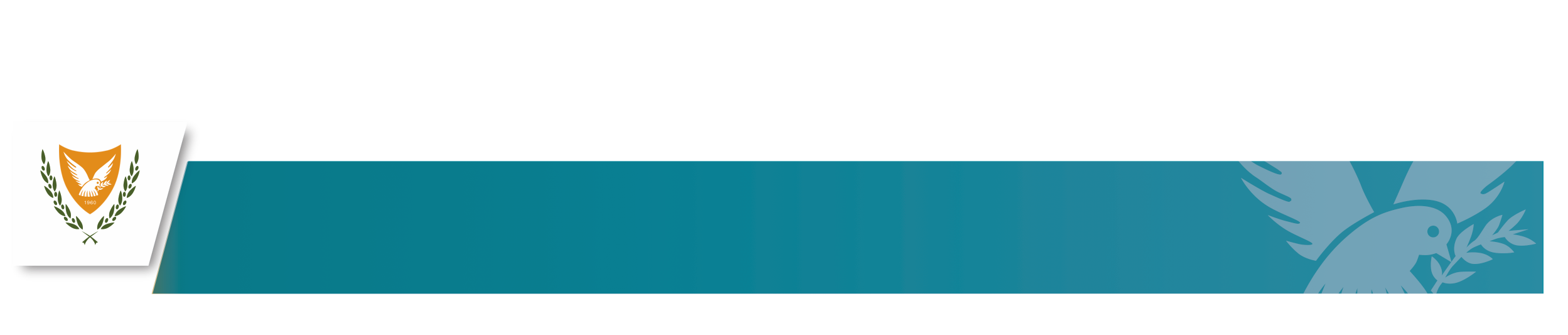 ΥΦΥΠΟΥΡΓΕΙΟ ΤΟΥΡΙΣΜΟΥ
ΚΥΠΡΙΑΚΗ ΔΗΜΟΚΡΑΤΙΑ / ΠΝΕΥΜΑΤΙΚΑ ΔΙΚΑΙΩΜΑΤΑ 2023
10
Ετhσιο Σχeδιο Δρaσης 2023-2024
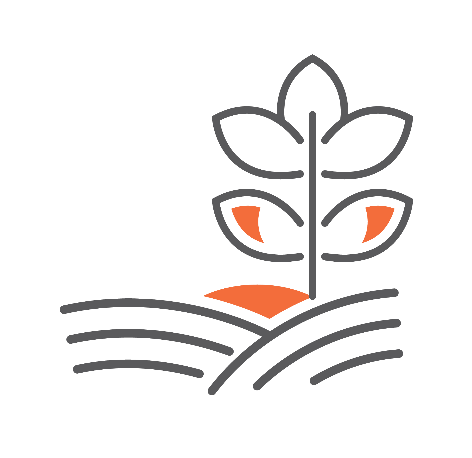 Οριζόντιος Στόχος
Επικαιροποίηση της Εθνικής Στρατηγικής Τουρισμού (ΕΣΤ) 2030 και Επέκταση μέχρι το 2035
Στόχος
Περιγραφή
Κόστος (σε εκ. ευρώ)
Χρονοδιάγραμμα
Αφορά
Επικαιροποίηση της ΕΣΤ 2030 και Επέκταση μέχρι το 2035
Όλη την τουριστική βιομηχανία
Ενίσχυση των δράσεων της Εθνικής Στρατηγικής Τουρισμού (ΕΣΤ) μέχρι το 2030 και εισαγωγή νέων δράσεων μέχρι το 2035
ΝΟΕ 2023 και
Συνεχ. Δράσεις
2023: 0,02
2024: 0,03
Παρεμβάσεις
Ομάδα Υλοποίησης
Ομάδα Στόχος
Επικαιροποίηση της ΕΣΤ με χρονικό ορίζοντα μέχρι το 2035

Υλοποίηση και παρακολούθηση επίτευξης των στόχων της ΕΣΤ

Εφαρμογή Στρατηγικής Μελέτης Περιβαλλοντικών Επιπτώσεων και Μελέτης Φέρουσας Ικανότητας (ΣΜΠΕ/ΦΙ) και Παρακολούθηση Δεικτών Αειφορίας
Όλοι οι πολίτες, οι επαγγελματίες της βιομηχανίας και οι ξένοι επισκέπτες
ΥΦΤ
Οφέλη προς την Κοινωνία
Οι τουριστικές αφίξεις και τα έσοδα από τον τουρισμό έχουν πρωτίστως άμεση συνεισφορά στο Ακαθάριστο Εγχώριο Προϊόν (ΑΕΠ) καθώς και έμμεση επίδραση σε άλλους τομείς της οικονομίας. Ως αποτέλεσμα, δημιουργούνται νέες επιχειρήσεις,  θέσεις απασχόλησης και ευκαιρίες για επενδύσεις τόσο στον τουριστικό τομέα όσο και σε άλλους συναφείς τομείς οικονομικής δραστηριότητας, ενώ με την τουριστική ανάπτυξη παράλληλα ανεβαίνει το βιοτικό επίπεδο του πληθυσμού.
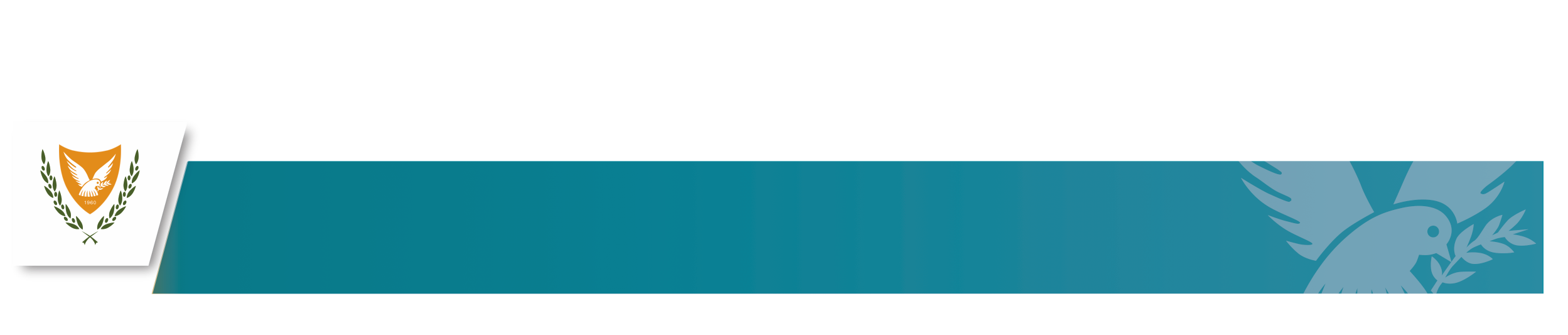 ΥΦΥΠΟΥΡΓΕΙΟ ΤΟΥΡΙΣΜΟΥ
ΥΦΥΠΟΥΡΓΕΙΟ ΤΟΥΡΙΣΜΟΥ
ΚΥΠΡΙΑΚΗ ΔΗΜΟΚΡΑΤΙΑ / ΠΝΕΥΜΑΤΙΚΑ ΔΙΚΑΙΩΜΑΤΑ 2023
11
Ετhσιο Σχeδιο Δρaσης 2023-2024
Ετήσιος Σχεδιασμός
Σχέδιο Δράσης Σεπτέμβριος 23 – Δεκέμβριος 24
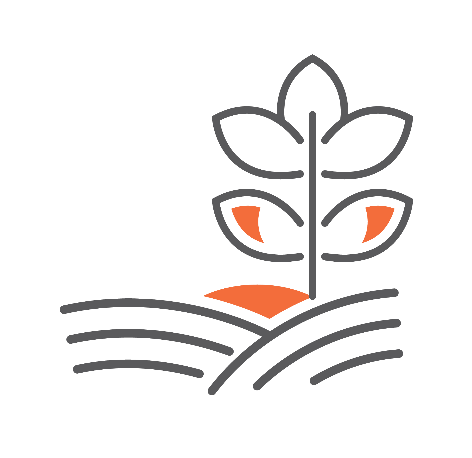 Στόχος
Επικαιροποίηση της ΕΣΤ 2030 και Επέκταση μέχρι το 2035
Είδος
Παρέμβασης
Εξασφαλισμένη
χρηματ/ση
Αρμόδια
Υπηρεσία
Πηγές
χρηματ/σης
Ένδειξη
Κόστους (εκ. €)
(1/2023-12/2024)
Συναρμόδια
Υπουργεία
Έναρξη /
Ολοκλήρωση
Παρεμβάσεις
Επικαιροποίηση της ΕΣΤ με χρονικό ορίζοντα μέχρι το 2035
-
-
-
-
ΥΦΤ
Μάιος- Νοε 
2023
Στρατηγική
1
Συνεχιζόμενη δράση
-
2
Υλοποίηση και παρακολούθηση επίτευξης των στόχων της ΕΣΤ
Στρατηγική
ΥΦΤ
-
-
-
Εφαρμογή Στρατηγικής Μελέτης Περιβαλλοντικών Επιπτώσεων και Μελέτης Φέρουσας Ικανότητας (ΣΜΠΕ/ΦΙ) και Παρακολούθηση Δεικτών Αειφορίας
3
Συνεχιζόμενη δράση
Εθνικοί Πόροι
-
ΥΦΤ
0,45
√
Στρατηγική
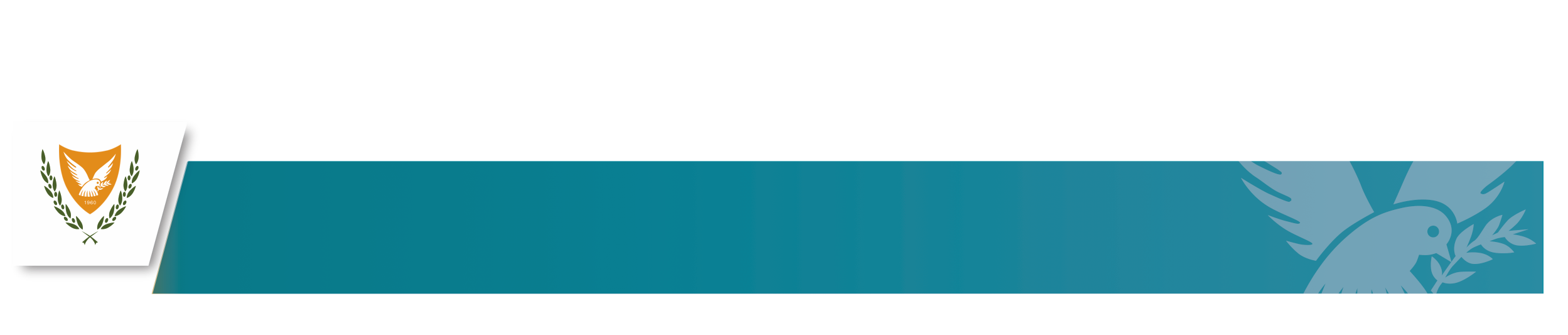 ΥΦΥΠΟΥΡΓΕΙΟ ΤΟΥΡΙΣΜΟΥ
ΚΥΠΡΙΑΚΗ ΔΗΜΟΚΡΑΤΙΑ / ΠΝΕΥΜΑΤΙΚΑ ΔΙΚΑΙΩΜΑΤΑ 2023
12
Ετhσιο Σχeδιο Δρaσης 2023-2024
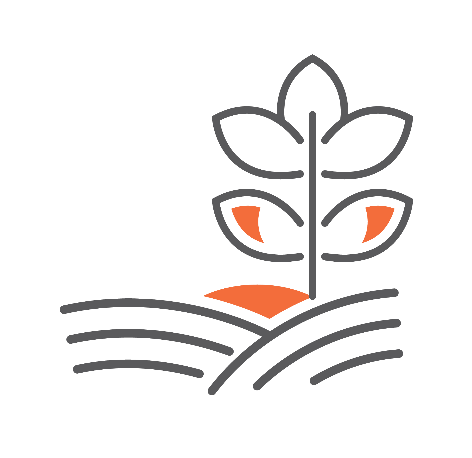 Στρατηγικοί Στόχοι
Αναβάθμιση και Εμπλουτισμός Υποδομών και Υπηρεσιών
Στόχος
Περιγραφή
Κόστος (σε εκ. ευρώ)
Αφορά
Χρονοδιάγραμμα
Όλη την τουριστική βιομηχανία
Αναβάθμιση και Εμπλουτισμός Υποδομών και Υπηρεσιών
ΔΕΚ 2024 και
Συνεχ. Δράσεις
Αναβάθμιση και εμπλουτισμός των υποδομών και των παρεχόμενων υπηρεσιών
2023: 10,81
2024: 10.22
Παρεμβάσεις
Ομάδα Υλοποίησης
Ομάδα Στόχος
Έργο
Ξενοδοχειακές επιχειρήσεις

Ιδιοκτήτες κέντρων αναψυχής

Τοπικές αρχές
ΥΦΤ
Τουριστικά Καταλύματα:









Κέντρα Αναψυχής



Ενίσχυση των παραλιακών θερέτρων της χώρας
Σχέδιο χορηγιών για έργα αναβάθμισης ξενοδοχείων και τουριστικών καταλυμάτων σε ύπαιθρο, ορεινές και απομακρυσμένες περιοχές, για τον εκσυγχρονισμό και βελτίωση της ανταγωνιστικότητας του τουριστικού προϊόντος

Σχέδιο Χορηγιών για τη Δημιουργία και Εμπλουτισμό Εγκαταστάσεων και Υπηρεσιών Τουρισμού Υγείας, Ευεξίας, Αποκατάστασης, Προσβασιμότητας και Αυτόνομης Υποβοηθούμενης Διαβίωσης σε Ξενοδοχεία και Τουριστικά Καταλύματα με στόχο την Προσέλκυση Τουρισμού Υγείας και Ευεξίας
Οφέλη προς την Κοινωνία
Σχέδιο Χορηγιών για την αναβάθμιση παραδοσιακών χώρων εστίασης ή πώλησης παραδοσιακών προϊόντων με την προϋπόθεση ένταξης τους στο σύμφωνο «Taste of Cyprus»
Οι τουριστικές αφίξεις και τα έσοδα από τον τουρισμό έχουν πρωτίστως άμεση συνεισφορά στο Ακαθάριστο Εγχώριο Προϊόν (ΑΕΠ) καθώς και έμμεση επίδραση σε άλλους τομείς της οικονομίας. Ως αποτέλεσμα, δημιουργούνται νέες επιχειρήσεις,  θέσεις απασχόλησης και ευκαιρίες για επενδύσεις τόσο στον τουριστικό τομέα όσο και σε άλλους συναφείς τομείς οικονομικής δραστηριότητας, ενώ με την τουριστική ανάπτυξη παράλληλα ανεβαίνει το βιοτικό επίπεδο του πληθυσμού.
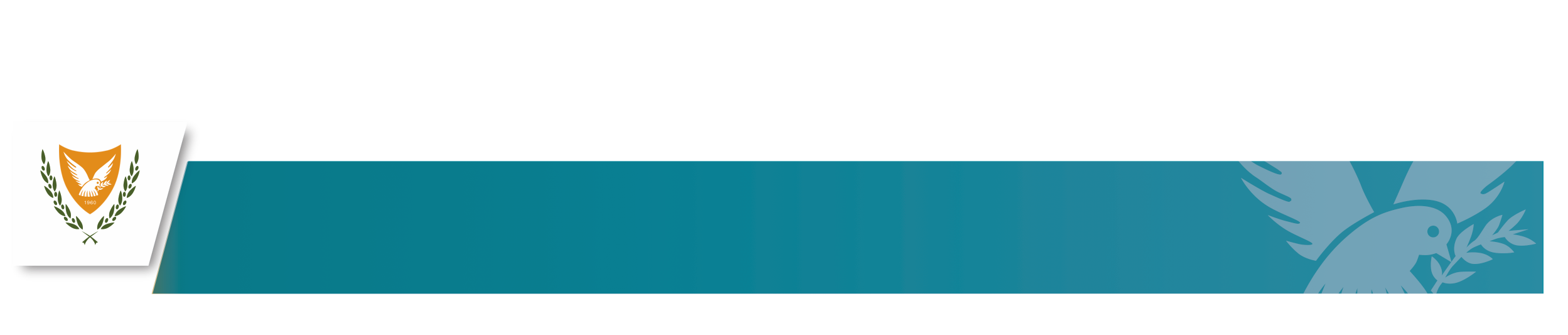 Σχέδιο Επιχορήγησης για Ενθάρρυνση Έργων για την Ποιοτική και Αισθητική Αναβάθμιση των Παραλιών
ΥΦΥΠΟΥΡΓΕΙΟ ΤΟΥΡΙΣΜΟΥ
ΚΥΠΡΙΑΚΗ ΔΗΜΟΚΡΑΤΙΑ / ΠΝΕΥΜΑΤΙΚΑ ΔΙΚΑΙΩΜΑΤΑ 2023
13
Ετhσιο Σχeδιο Δρaσης 2023-2024
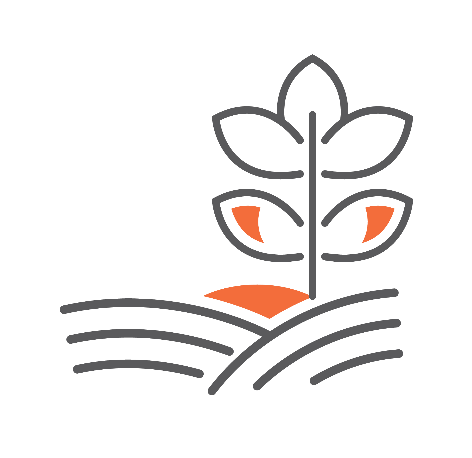 Στρατηγικοί Στόχοι
Αναβάθμιση και Εμπλουτισμός Υποδομών και Υπηρεσιών (συνεχίζεται)
Στόχος
Περιγραφή
Χρονοδιάγραμμα
Κόστος (σε εκ. ευρώ)
Αφορά
Όλη την τουριστική βιομηχανία
Αναβάθμιση και Εμπλουτισμός Υποδομών και Υπηρεσιών
Αναβάθμιση και εμπλουτισμός των υποδομών και των παρεχόμενων υπηρεσιών.
ΔΕΚ 2024 και
Συνεχ. Δράσεις
2023: 10,81
2024: 10,22
Παρεμβάσεις
Ομάδα Υλοποίησης
Ομάδα Στόχος
Έργο
Κάτοικοι και επισκέπτες υπαίθρου, ορεινών και απομακρυσμένων περιοχών
Κάτοικοι και επισκέπτες υπαίθρου, ορεινών και απομακρυσμένων περιοχών
Τοπικά Αδειούχα Γραφεία Τουρισμού ή Ταξιδίων και άλλοι εμπλεκόμενοι φορείς
Επιχειρηματίες τουρισμού
ΥΦΤ
Ανάπτυξη της ενδοχώρας και της υπαίθρου αναβαθμίζοντας τις προσφερόμενες εμπειρίες






Βελτίωση της προσβασιμότητας/ διασύνδεση προς και από τα αγροτικά με τα αστικά κέντρα και τα παραλιακά μέτωπα (υποβλήθηκε σχετική πρόταση στο Υπουργείο Μεταφορών, Επικοινωνιών και Έργων).

Προσαρμογή του Τουριστικού κλάδου στις τεχνολογικές εξελίξεις και εφαρμογή καλών πρακτικών έξυπνου τουρισμού (smart tourism)



Δημιουργία και λειτουργία Παρατηρητηρίου Τουρισμού στα πρότυπα διεθνών προτύπων
Σχέδιο Χορηγιών για την αναβίωση περιοχών της υπαίθρου, ορεινών και απομακρυσμένων περιοχών μέσω της δημιουργίας αυθεντικών εμπειριών για εμπλουτισμό και αναβάθμιση του τουριστικού προϊόντος
Label: Heartland of Legends
Οφέλη προς την Κοινωνία
Οι τουριστικές αφίξεις και τα έσοδα από τον τουρισμό έχουν πρωτίστως άμεση συνεισφορά στο Ακαθάριστο Εγχώριο Προϊόν (ΑΕΠ) καθώς και έμμεση επίδραση σε άλλους τομείς της οικονομίας. Ως αποτέλεσμα, δημιουργούνται νέες επιχειρήσεις,  θέσεις απασχόλησης και ευκαιρίες για επενδύσεις τόσο στον τουριστικό τομέα όσο και σε άλλους συναφείς τομείς οικονομικής δραστηριότητας, ενώ με την τουριστική ανάπτυξη παράλληλα ανεβαίνει το βιοτικό επίπεδο του πληθυσμού.
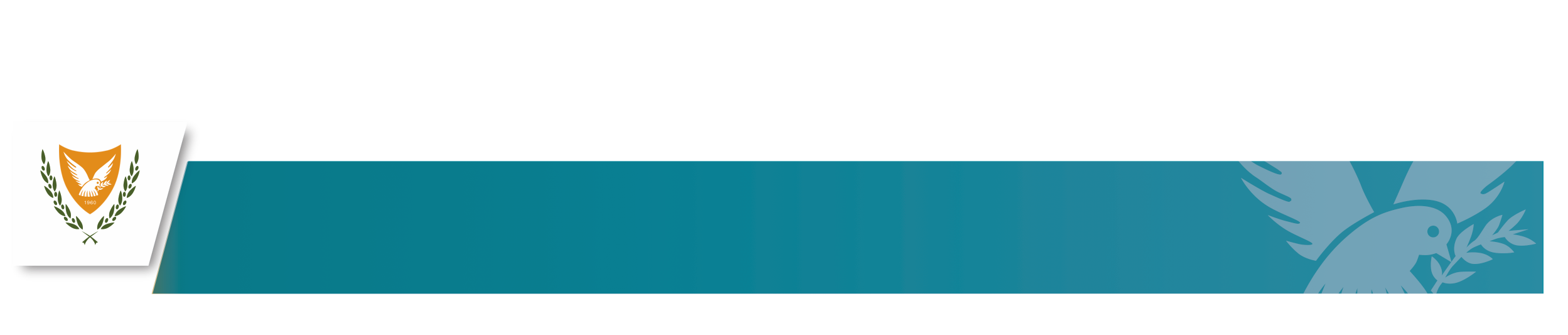 Σχέδιο Επιχορήγησης για τη ψηφιακή μετάβαση παροχέων ειδικών μορφών Τουρισμού
ΥΦΥΠΟΥΡΓΕΙΟ ΤΟΥΡΙΣΜΟΥ
ΚΥΠΡΙΑΚΗ ΔΗΜΟΚΡΑΤΙΑ / ΠΝΕΥΜΑΤΙΚΑ ΔΙΚΑΙΩΜΑΤΑ 2023
14
Ετhσιο Σχeδιο Δρaσης 2023-2024
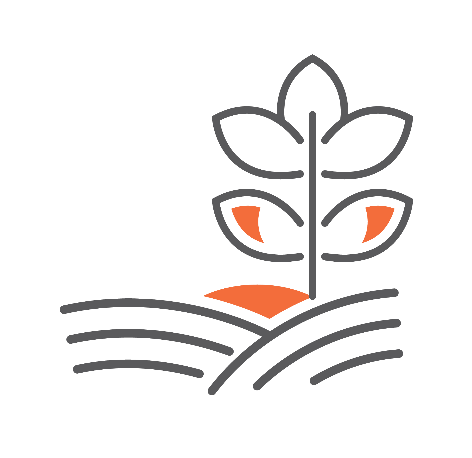 Στρατηγικοί Στόχοι
Αναβάθμιση και Εμπλουτισμός Υποδομών και Υπηρεσιών (συνεχίζεται)
Κόστος (σε εκ. ευρώ)
Στόχος
Περιγραφή
Χρονοδιάγραμμα
Αφορά
Όλη την τουριστική βιομηχανία
Αναβάθμιση και Εμπλουτισμός Υποδομών και Υπηρεσιών
ΔΕΚ 2024 και
Συνεχ. Δράσεις
Αναβάθμιση και εμπλουτισμός των υποδομών και των παρεχόμενων υπηρεσιών
2023: 10,81
2024: 10,22
Παρεμβάσεις
Ομάδα Υλοποίησης
Ομάδα Στόχος
Έργο
Φυσικά και Νομικά πρόσωπα, Ξένες Αθλητικές Ομάδες, Αθλητικοί Όμιλοι, Μη κυβερνητικές Οργανώσεις, Σύνδεσμοι, ΜΚΟ Σωματεία, Κοινοτικά Συμβούλια και Δήμοι στην ύπαιθρο, τις ορεινές, ακριτικές και απομακρυσμένες περιοχές

Φυσικά και Νομικά Πρόσωπα, Δήμοι, Κοινότητες, Πολιτιστικοί σύνδεσμοι/  Σωματεία, Ξενοδοχεία, Κέντρα Αναψυχής, Παροχείς Υπηρεσιών Καταδύσεων Αναψυχής
Βελτίωση της ανταγωνιστικότητας την χειμερινή περίοδο για προσέλκυση ειδικών μορφών τουρισμού







Βελτίωση υποδομών, προσφερόμενων υπηρεσιών και εμπειρίας τουρισμού ειδικών ενδιαφερόντων
Σχέδιο Επιχορήγησης για τη βελτίωση υποδομών προσβασιμότητας, περιβαλλοντικής συνείδησης και δημιουργίας / αναβάθμισης υποδομών ειδικών ενδιαφερόντων
Σχέδιο Επιχορήγησης εκδηλώσεων που αφορούν στην προώθηση της οινογαστρονομίας και των Τοπικών Προϊόντων που διοργανώνονται στην Κύπρο
Σχέδιο Επιχορήγησης για την πιστοποίηση παροχών υπηρεσιών καταδύσεων αναψυχής
Σχέδιο Επιχορήγησης επισκέψιμων εργαστηρίων χειροτεχνίας και οινογαστρονομίας
ΥΦΤ
Σχέδιο Επιχορήγησης ξένων αθλητικών ομάδων, ομίλων, συνδέσμων και ομοσπονδιών για  προπόνηση και προετοιμασία στην Κύπρο
 
Σχέδιο Επιχορήγησης για τη διοργάνωση διεθνών αθλητικών εκδηλώσεων στην Κύπρο

Σχέδιο Επιχορήγησης (α) για την οργάνωση συνεδρίων / συναντήσεων, (β) για την πραγματοποίηση ταξιδίων κινήτρων και (γ) για εκδηλώσεις λανσαρίσματος προϊόντων στην Κύπρο

Σχέδιο Επιχορήγησης Χριστουγεννιάτικων Χωριών
Οφέλη προς την Κοινωνία
Οι τουριστικές αφίξεις και τα έσοδα από τον τουρισμό έχουν πρωτίστως άμεση συνεισφορά στο Ακαθάριστο Εγχώριο Προϊόν (ΑΕΠ) καθώς και έμμεση επίδραση σε άλλους τομείς της οικονομίας. Ως αποτέλεσμα, δημιουργούνται νέες επιχειρήσεις,  θέσεις απασχόλησης και ευκαιρίες για επενδύσεις τόσο στον τουριστικό τομέα όσο και σε άλλους συναφείς τομείς οικονομικής δραστηριότητας, ενώ με την τουριστική ανάπτυξη παράλληλα ανεβαίνει το βιοτικό επίπεδο του πληθυσμού.
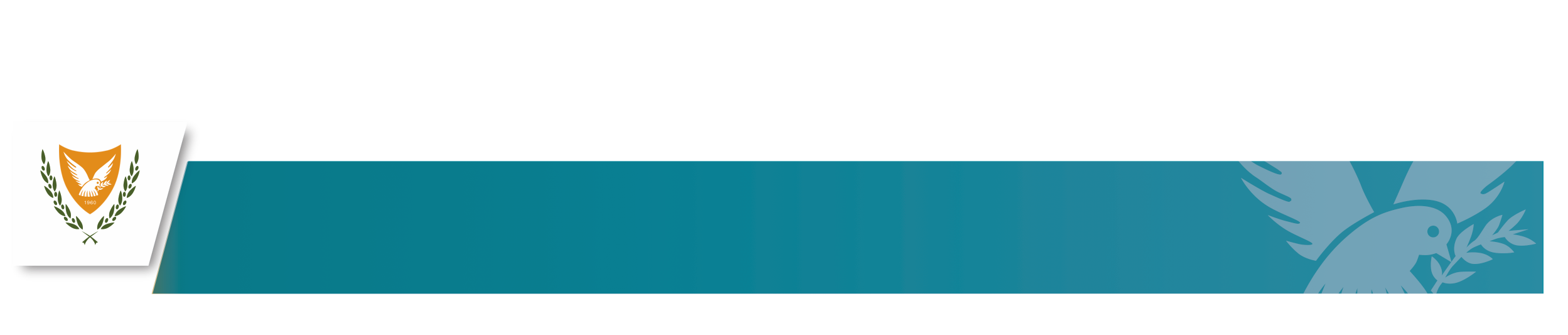 ΥΦΥΠΟΥΡΓΕΙΟ ΤΟΥΡΙΣΜΟΥ
ΚΥΠΡΙΑΚΗ ΔΗΜΟΚΡΑΤΙΑ / ΠΝΕΥΜΑΤΙΚΑ ΔΙΚΑΙΩΜΑΤΑ 2023
15
Ετhσιο Σχeδιο Δρaσης 2023-2024
Ετήσιος Σχεδιασμός
Σχέδιο Δράσης Σεπτέμβριος 23 – Δεκέμβριος 24
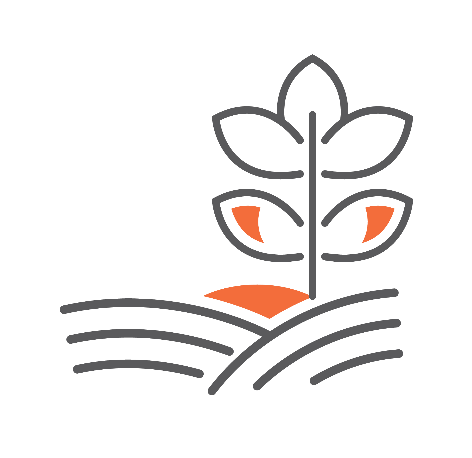 Στόχος
Αναβάθμιση και Εμπλουτισμός Υποδομών και Υπηρεσιών
Πηγές
χρηματ/σης
Εξασφαλισμένη
χρηματ/ση
Συναρμόδια
Υπουργεία
Ένδειξη
Κόστους (εκ. €)
(1/2023-12/2024)
Αρμόδια
Υπηρεσία
Είδος
Παρέμβασης
Έναρξη /
Ολοκλήρωση
Παρεμβάσεις
Σχέδια χορηγιών για τουριστικά καταλύματα
1
√
-
Σχέδιο Επιχορήγησης
2/2023-6/2026
8,65
ΣΑΑ
ΥΦΤ
Σχέδιο χορηγιών για Κέντρα Αναψυχής
2
Σχέδιο Επιχορήγησης
5,03
√
ΣΑΑ
4/2022 -6/2025
-
ΥΦΤ
3
Εθνικοί Πόροι
0,50
Ενίσχυση των παραλιακών θερέτρων της χώρας
Σχέδιο Επιχορήγησης
1/2023- 12/2025
-
√
ΥΦΤ
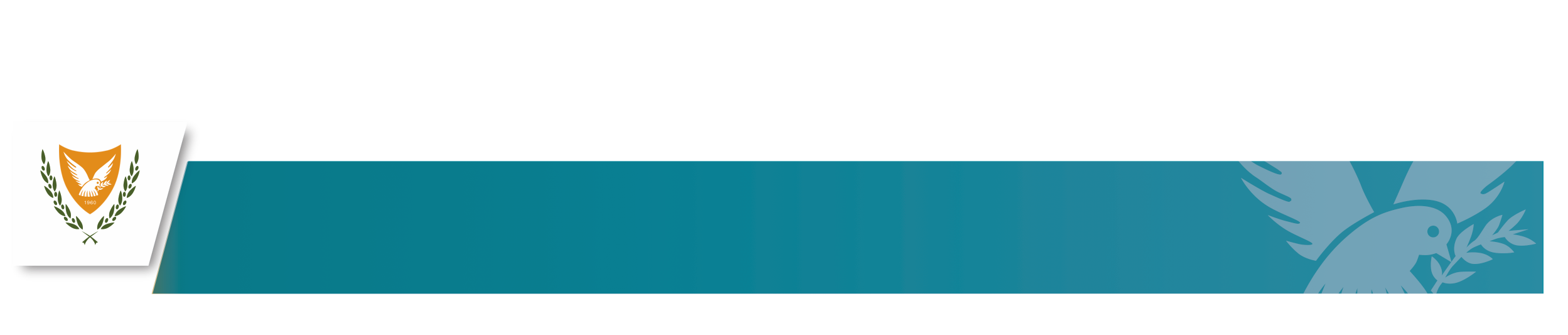 ΥΦΥΠΟΥΡΓΕΙΟ ΤΟΥΡΙΣΜΟΥ
ΚΥΠΡΙΑΚΗ ΔΗΜΟΚΡΑΤΙΑ / ΠΝΕΥΜΑΤΙΚΑ ΔΙΚΑΙΩΜΑΤΑ 2023
16
Ετhσιο Σχeδιο Δρaσης 2023-2024
Ετήσιος Σχεδιασμός
Σχέδιο Δράσης Σεπτέμβριος 23 – Δεκέμβριος 24
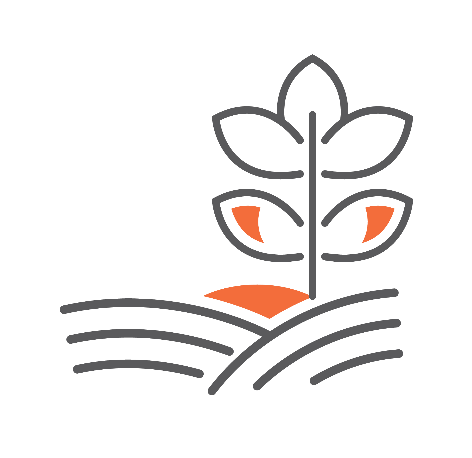 Στόχος
Αναβάθμιση και Εμπλουτισμός Υποδομών και Υπηρεσιών
Ένδειξη
Κόστους (εκ. €)
(1/2023-12/2024)
Είδος
Παρέμβασης
Πηγές
χρηματ/σης
Εξασφαλισμένη
χρηματ/ση
Έναρξη /
Ολοκλήρωση
Συναρμόδια
Υπουργεία
Αρμόδια
Υπηρεσία
Παρεμβάσεις
Σχέδιο Επιχορήγησης & Σήμα Πιστοποίησης
Ανάπτυξη της ενδοχώρας και της υπαίθρου αναβαθμίζοντας τις προσφερόμενες εμπειρίες
-
√
4
ΣΑΑ
6/2022-6/2025
3,21
ΥΦΤ
Βελτίωση της προσβασιμότητας/ διασύνδεση προς και από τα αγροτικά με τα αστικά κέντρα και τα παραλιακά μέτωπα (υποβλήθηκε σχετική πρόταση στο Υπουργείο Μεταφορών, Επικοινωνιών και Έργων)
5
Συνεχιζόμενη Δράση
ΥΜΕΕ
-
-
-
-
Εισήγηση
Εθνικοί Πόροι
Προσαρμογή του Τουριστικού κλάδου στις τεχνολογικές εξελίξεις και εφαρμογή καλών πρακτικών έξυπνου τουρισμού (smart tourism)
Τεχνολογική αναβάθμιση
0,20
ΥΦΤ
6
√
1/2024 – μέχρι εξαντλήσεων των πιστώσεων
-
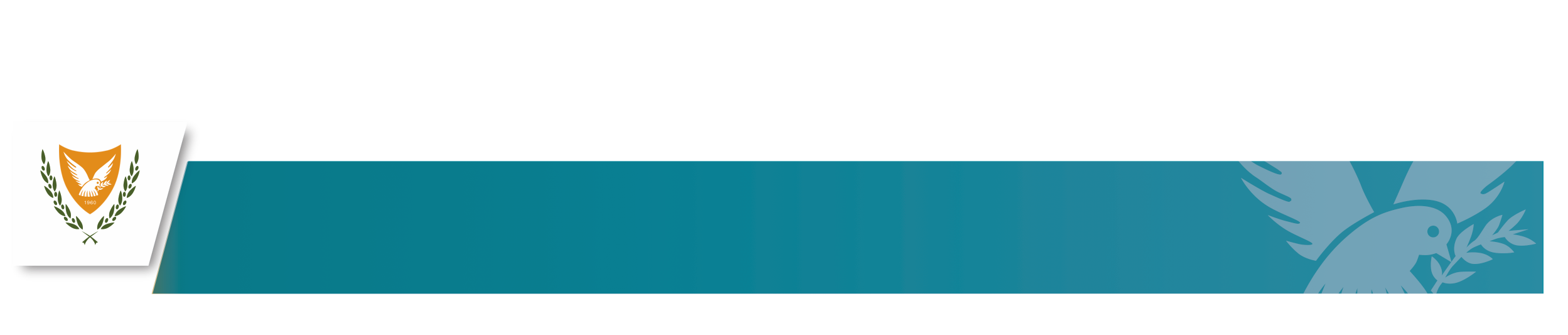 ΥΦΥΠΟΥΡΓΕΙΟ ΤΟΥΡΙΣΜΟΥ
ΚΥΠΡΙΑΚΗ ΔΗΜΟΚΡΑΤΙΑ / ΠΝΕΥΜΑΤΙΚΑ ΔΙΚΑΙΩΜΑΤΑ 2023
17
Ετhσιο Σχeδιο Δρaσης 2023-2024
Ετήσιος Σχεδιασμός
Σχέδιο Δράσης Σεπτέμβριος 23 – Δεκέμβριος 24
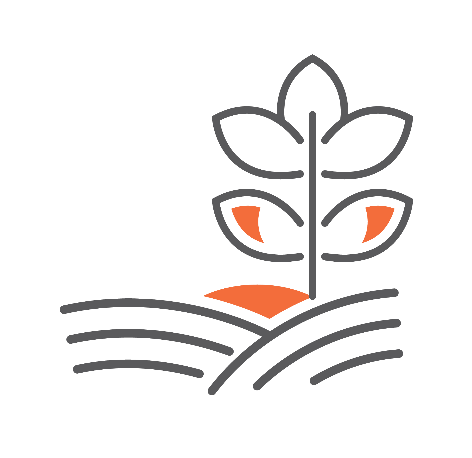 Στόχος
Αναβάθμιση και Εμπλουτισμός Υποδομών και Υπηρεσιών
Ένδειξη
Κόστους (εκ. €)
(1/2023-12/2024)
Πηγές
χρηματ/σης
Είδος
Παρέμβασης
Εξασφαλισμένη
χρηματ/ση
Έναρξη /
Ολοκλήρωση
Αρμόδια
Υπηρεσία
Συναρμόδια
Υπουργεία
Παρεμβάσεις
6/2023 - Συνεχιζόμενη Δράση
Δημιουργία και λειτουργία Παρατηρητηρίου Τουρισμού
7
-
ΥΦΤ
-
-
-
Στρατηγική
10/2023- μέχρι εξαντλήσεων των πιστώσεων
8
Βελτίωση της ανταγωνιστικότητας την χειμερινή περίοδο για προσέλκυση ειδικών μορφών τουρισμού
Εθνικοί Πόροι
-
√
ΥΦΤ
2,30
Προβολή
Βελτίωση υποδομών, προσφερόμενων υπηρεσιών και εμπειρίας τουρισμού ειδικών ενδιαφερόντων
10/2023- μέχρι εξαντλήσεων των πιστώσεων
9
Εθνικοί Πόροι
-
Αναβάθμιση Υποδομών
√
ΥΦΤ
1,15
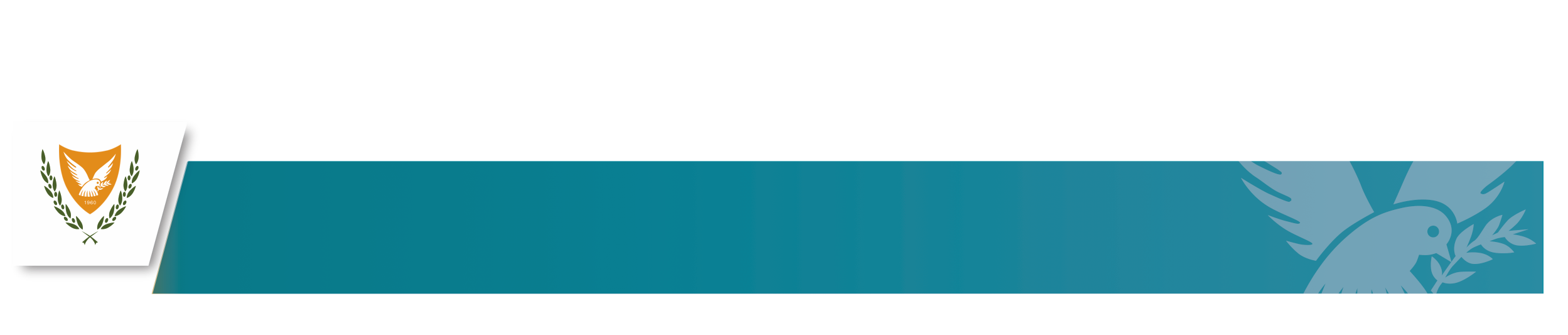 ΥΦΥΠΟΥΡΓΕΙΟ ΤΟΥΡΙΣΜΟΥ
ΚΥΠΡΙΑΚΗ ΔΗΜΟΚΡΑΤΙΑ / ΠΝΕΥΜΑΤΙΚΑ ΔΙΚΑΙΩΜΑΤΑ 2023
18
Ετhσιο Σχeδιο Δρaσης 2023-2024
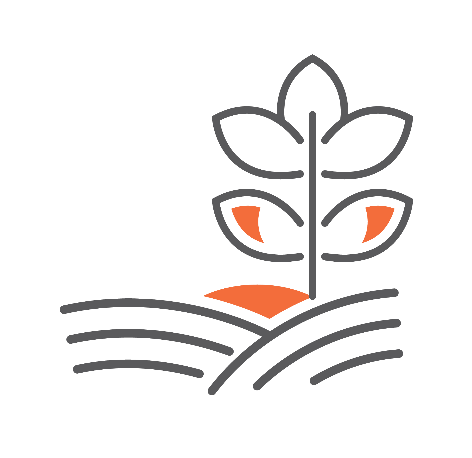 Στρατηγικοί Στόχοι
Διασφάλιση Ποιότητας και Αδειοδότηση Επιχειρήσεων
Στόχος
Περιγραφή
Κόστος (σε εκ. ευρώ)
Χρονοδιάγραμμα
Αφορά
Διασφάλιση Ποιότητας
και Αδειοδότηση Επιχειρήσεων
Διασφάλιση της ποιότητας του τουριστικού προϊόντος και της ασφάλειας των επισκεπτών
Τουριστικές Επιχειρήσεις
2023: 0,05
2024: 0,04
Συνεχ. Δράσεις
Παρεμβάσεις
Ομάδα Υλοποίησης
Ομάδα Στόχος
Έργο
Ξενοδόχοι
Ιδιοκτήτες Κέντρων Αναψυχής
Παράλιες τοπικές αρχές
Επαγγελματίες τουρισμού
Επαγγελματίες τουρισμού
ΥΦΤ
Κατάθεση τροποποιητικού νομοσχεδίου ‘’Ο Περί ξενοδοχείων και τουριστικών καταλυμάτων νόμος’  και εξέταση της πιθανότητας απλοποίησης της διαδικασίας αδειοδότησης  τουριστικών καταλυμάτων

Ετοιμασία νέου θεσμικού πλαισίου για κέντρα αναψυχής.

Πρόγραμμα εθνικού Χειριστή Γαλάζιας Σημαίας

Εφαρμογή 13 εξειδικευμένων σημάτων πιστοποίησης (Labels) με τα οποία θα επιβεβαιώνεται και επιβραβεύεται η συμμόρφωση επιχειρήσεων / κοινοτήτων / φορέων σε συγκεκριμένα και κοινά αποδεκτά κριτήρια ποιότητας. Μελετάται η δημιουργία ακόμα 2 σημάτων.

Αξιοποίηση διαδικτυακών εργαλείων για σκοπούς επιμέτρησης του βαθμού ικανοποίησης των Επισκεπτών (Online Reputation Management – ORM)
Οφέλη προς την Κοινωνία
Οι τουριστικές αφίξεις και τα έσοδα από τον τουρισμό έχουν πρωτίστως άμεση συνεισφορά στο Ακαθάριστο Εγχώριο Προϊόν (ΑΕΠ) καθώς και έμμεση επίδραση σε άλλους τομείς της οικονομίας. Ως αποτέλεσμα, δημιουργούνται νέες επιχειρήσεις,  θέσεις απασχόλησης και ευκαιρίες για επενδύσεις τόσο στον τουριστικό τομέα όσο και σε άλλους συναφείς τομείς οικονομικής δραστηριότητας, ενώ με την τουριστική ανάπτυξη παράλληλα ανεβαίνει το βιοτικό επίπεδο του πληθυσμού.
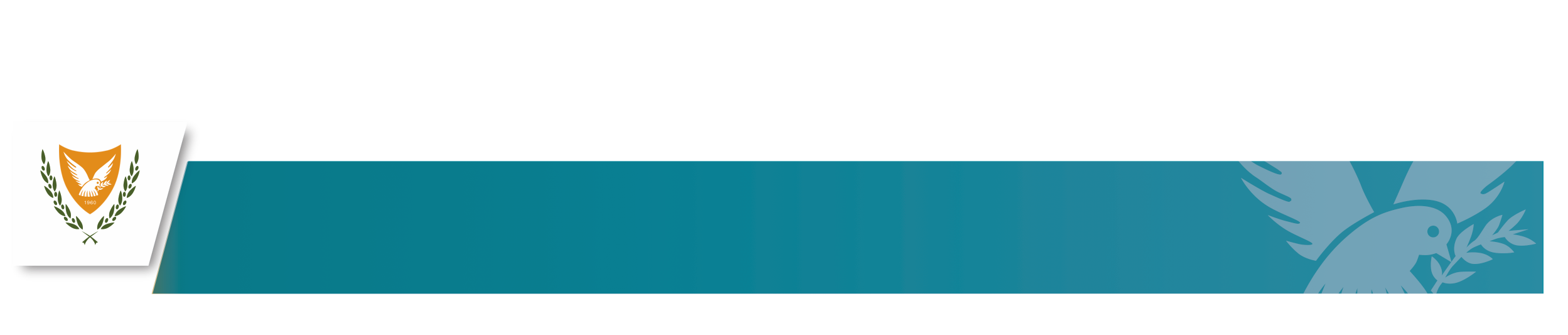 ΚΥΠΡΙΑΚΗ ΔΗΜΟΚΡΑΤΙΑ / ΠΝΕΥΜΑΤΙΚΑ ΔΙΚΑΙΩΜΑΤΑ 2023
ΥΦΥΠΟΥΡΓΕΙΟ ΤΟΥΡΙΣΜΟΥ
19
Ετhσιο Σχeδιο Δρaσης 2023-2024
Ετήσιος Σχεδιασμός
Σχέδιο Δράσης Σεπτέμβριος 23 – Δεκέμβριος 24
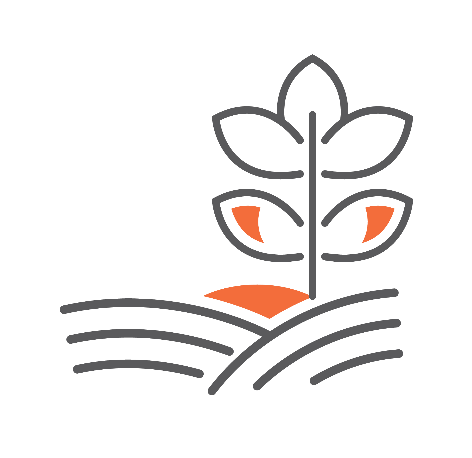 Στόχος
Διασφάλιση Ποιότητας
και Αδειοδότηση Επιχειρήσεων
Ένδειξη
Κόστους (εκ. €)
(1/2023-12/2024)
Πηγές
χρηματ/σης
Εξασφαλισμένη
χρηματ/ση
Έναρξη /
Ολοκλήρωση
Συναρμόδια
Υπουργεία
Αρμόδια
Υπηρεσία
Είδος
Παρέμβασης
Παρεμβάσεις
Κατάθεση τροποποιητικού νομοσχεδίου «Ο Περί ξενοδοχείων και τουριστικών καταλυμάτων νόμος» και εξέταση της πιθανότητας απλοποίησης της διαδικασίας αδειοδότησης  τουριστικών καταλυμάτων.
Συνεχιζόμενη Δράση
Βελτίωση Διαδικασιών
-
1
-
-
-
ΥΦΤ
-
Ετοιμασία νέου θεσμικού πλαισίου για κέντρα αναψυχής
Νομοσχέδιο
2
-
-
-
Συνεχιζόμενη Δράση
ΥΦΤ
3
Εθνικοί Πόροι
Συνεχιζόμενη Δράση
Πρόγραμμα εθνικού Χειριστή Γαλάζιας Σημαίας
Διατήρηση Ποιότητας
-
√
ΥΦΤ
0,02
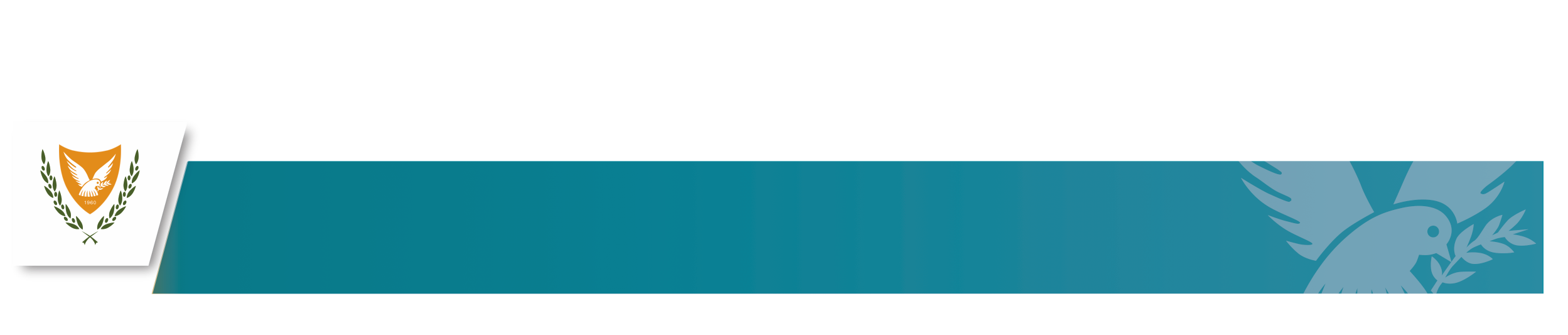 ΥΦΥΠΟΥΡΓΕΙΟ ΤΟΥΡΙΣΜΟΥ
ΚΥΠΡΙΑΚΗ ΔΗΜΟΚΡΑΤΙΑ / ΠΝΕΥΜΑΤΙΚΑ ΔΙΚΑΙΩΜΑΤΑ 2023
20
Ετhσιο Σχeδιο Δρaσης 2023-2024
Ετήσιος Σχεδιασμός
Σχέδιο Δράσης Σεπτέμβριος 23 – Δεκέμβριος 24
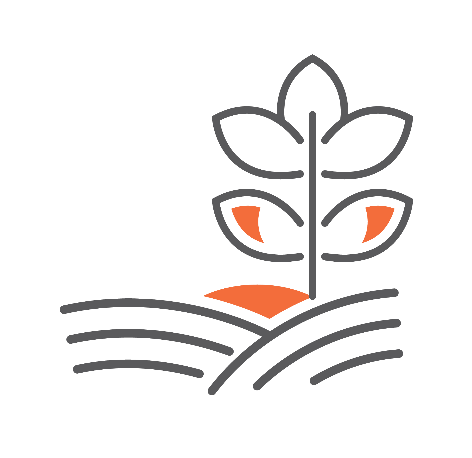 Στόχος
Διασφάλιση Ποιότητας
και Αδειοδότηση Επιχειρήσεων
Αρμόδια
Υπηρεσία
Ένδειξη
Κόστους (εκ. €)
(1/2023-12/2024)
Συναρμόδια
Υπουργεία
Εξασφαλισμένη
χρηματ/ση
Πηγές
χρηματ/σης
Έναρξη /
Ολοκλήρωση
Είδος
Παρέμβασης
Παρεμβάσεις
Εφαρμογή 13 εξειδικευμένων σημάτων πιστοποίησης (Labels) με τα οποία θα επιβεβαιώνεται και επιβραβεύεται η συμμόρφωση επιχειρήσεων / κοινοτήτων / φορέων σε συγκεκριμένα και κοινά αποδεκτά κριτήρια ποιότητας. Μελετάται η δημιουργία ακόμα 2 σημάτων.
4
Συνεχιζόμενη Δράση
Σήματα Πιστοποίησης
-
ΥΦΤ
-
-
-
Αξιοποίηση διαδικτυακών εργαλείων για σκοπούς επιμέτρησης του βαθμού ικανοποίησης των Επισκεπτών (Online Reputation Management – ORM
5
Συνεχιζόμενη Δράση
Εθνικοί Πόροι
√
Τεχνολογική αναβάθμιση
-
0,07
ΥΦΤ
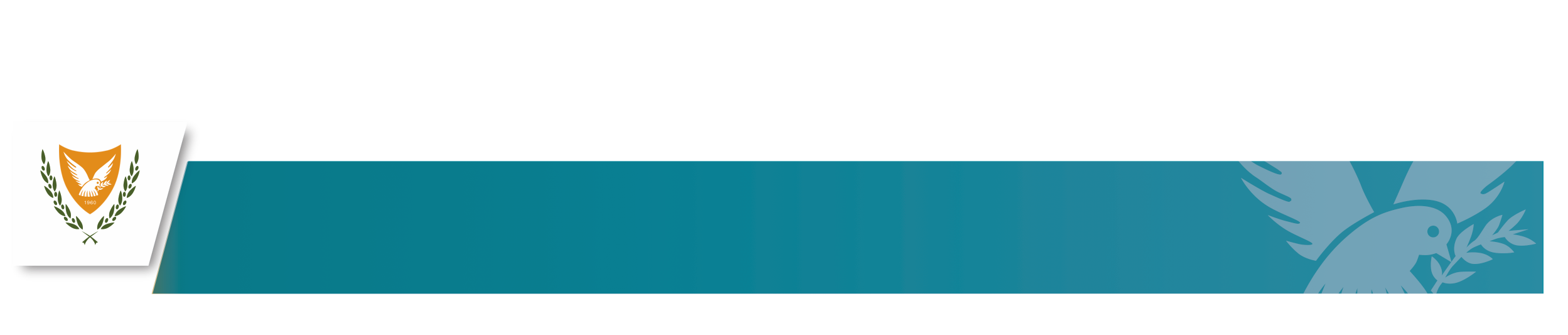 ΥΦΥΠΟΥΡΓΕΙΟ ΤΟΥΡΙΣΜΟΥ
ΚΥΠΡΙΑΚΗ ΔΗΜΟΚΡΑΤΙΑ / ΠΝΕΥΜΑΤΙΚΑ ΔΙΚΑΙΩΜΑΤΑ 2023
21
Ετhσιο Σχeδιο Δρaσης 2023-2024
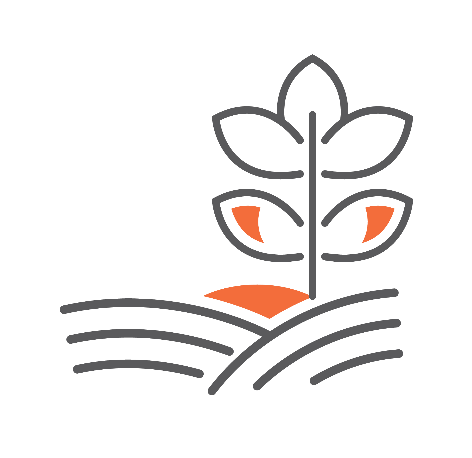 Στρατηγικοί Στόχοι
Ανάπτυξη Ανθρώπινου Δυναμικού και Καλλιέργεια Τουριστικής Συνείδησης
Στόχος
Περιγραφή
Κόστος (σε εκ. ευρώ)
Χρονοδιάγραμμα
Αφορά
Εργαζόμενοι στην τουριστική βιομηχανία
Ανάπτυξη Ανθρώπινου Δυναμικού και Καλλιέργεια Τουριστικής Συνείδησης
Επιμόρφωση και κατάρτιση επαγγελματιών του τουρισμού, καλλιέργεια τουριστικής συνείδησης σε μαθητές, σπουδαστές και άλλους
2023: 0,28
2024: 0,28
Συνεχ. Δράσεις
Παρεμβάσεις
Ομάδα Υλοποίησης
Ομάδα Στόχος
Έργο
Επαγγελματίες τουρισμού
Όλοι οι πολίτες
Επαγγελματίες τουρισμού και ενδιαφερόμενοι για απασχόληση στον τομέα
Επαγγελματίες τουρισμού και ενδιαφερόμενοι για απασχόληση στον τομέα
ΥΦΤ
Προγράμματα επιμόρφωσης και κατάρτισης στους επαγγελματίες του τουρισμού και της φιλοξενίας

Ανάπτυξη και ενίσχυση της τουριστικής συνείδησης

Διοργάνωση συνεδρίων και ημερίδων με θέμα την απασχόληση στον τουριστικό τομέα καθώς και βραβεύσεις επιχειρήσεων / ατόμων που δραστηριοποιούνται στον τουριστικό τομέα 

Παρακολούθηση των δράσεων της βιομηχανίας με σκοπό και στόχο την παροχή λύσεων σε σειρά θεμάτων που απαιτούν οριζόντιες συνεργασίες. Π.χ. Εξεύρεση λύσεων σε σχέση με τα εργασιακά ζητήματα.
Οφέλη προς την Κοινωνία
Οι τουριστικές αφίξεις και τα έσοδα από τον τουρισμό έχουν πρωτίστως άμεση συνεισφορά στο Ακαθάριστο Εγχώριο Προϊόν (ΑΕΠ) καθώς και έμμεση επίδραση σε άλλους τομείς της οικονομίας. Ως αποτέλεσμα, δημιουργούνται νέες επιχειρήσεις,  θέσεις απασχόλησης και ευκαιρίες για επενδύσεις τόσο στον τουριστικό τομέα όσο και σε άλλους συναφείς τομείς οικονομικής δραστηριότητας, ενώ με την τουριστική ανάπτυξη παράλληλα ανεβαίνει το βιοτικό επίπεδο του πληθυσμού.
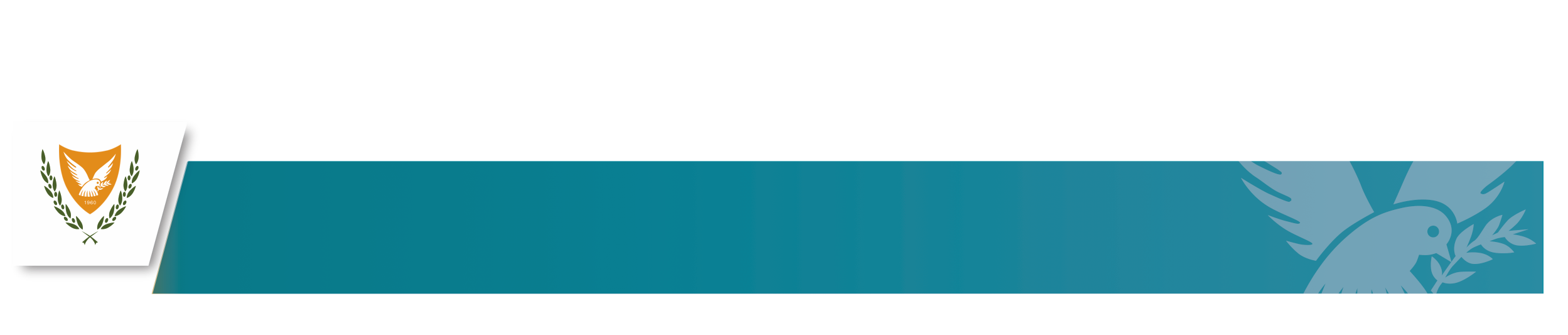 ΥΦΥΠΟΥΡΓΕΙΟ ΤΟΥΡΙΣΜΟΥ
ΚΥΠΡΙΑΚΗ ΔΗΜΟΚΡΑΤΙΑ / ΠΝΕΥΜΑΤΙΚΑ ΔΙΚΑΙΩΜΑΤΑ 2023
22
Ετhσιο Σχeδιο Δρaσης 2023-2024
Ετήσιος Σχεδιασμός
Σχέδιο Δράσης Σεπτέμβριος 23 – Δεκέμβριος 24
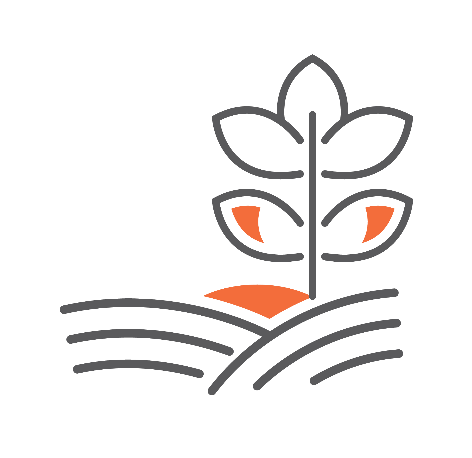 Στόχος
Ανάπτυξη Ανθρώπινου Δυναμικού και Καλλιέργεια Τουριστικής Συνείδησης
Ένδειξη
Κόστους (εκ. €)
(1/2023-12/2024)
Έναρξη /
Ολοκλήρωση
Συναρμόδια
Υπουργεία
Αρμόδια
Υπηρεσία
Εξασφαλισμένη
χρηματ/ση
Πηγές
χρηματ/σης
Είδος
Παρέμβασης
Παρεμβάσεις
Συνεχιζόμενη Δράση
Προγράμματα επιμόρφωσης και κατάρτισης 
στους επαγγελματίες του τουρισμού και 
της φιλοξενίας
1
Εθνικοί Πόροι
-
0,33
√
ΥΦΤ
Επιμόρφωση
2
Συνεχιζόμενη Δράση
Ανάπτυξη και ενίσχυση της τουριστικής συνείδησης
Εθνικοί Πόροι
√
Επιμόρφωση
0,08
-
ΥΦΤ
Διοργάνωση συνεδρίων και ημερίδων με θέμα την απασχόληση στον τουριστικό τομέα καθώς και βραβεύσεις επιχειρήσεων / ατόμων που δραστηριοποιούνται στον τουριστικό τομέα
3
Συνεχιζόμενη Δράση
Επιμόρφωση
-
Εθνικοί Πόροι
√
ΥΦΤ
0,14
Παρακολούθηση των δράσεων της βιομηχανίας με σκοπό και στόχο την παροχή λύσεων σε σειρά θεμάτων που απαιτούν οριζόντιες συνεργασίες. Π.χ. Εξεύρεση λύσεων σε σχέση με τα εργασιακά ζητήματα.
Εξασφάλιση Εργατικού Δυναμικού
4
Συνεχιζόμενη Δράση
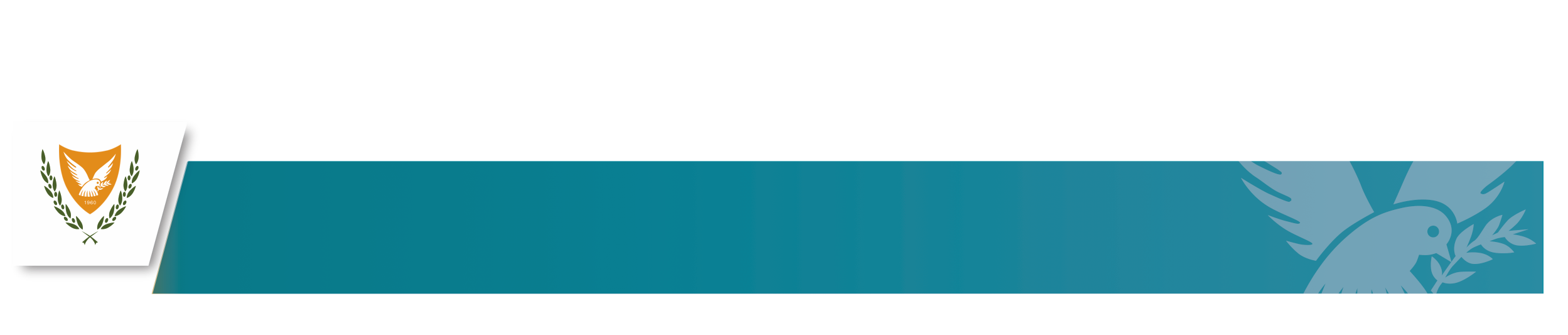 ΥΕΚΑ
-
-
-
ΥΦΤ
ΥΦΥΠΟΥΡΓΕΙΟ ΤΟΥΡΙΣΜΟΥ
ΚΥΠΡΙΑΚΗ ΔΗΜΟΚΡΑΤΙΑ / ΠΝΕΥΜΑΤΙΚΑ ΔΙΚΑΙΩΜΑΤΑ 2023
23
Ετhσιο Σχeδιο Δρaσης 2023-2024
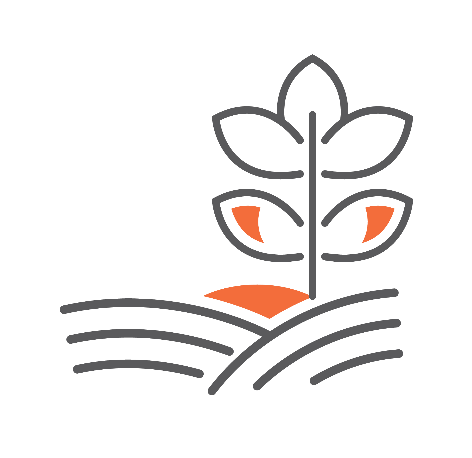 Στρατηγικοί Στόχοι
Εποπτεία και Διαχείριση Μεγάλων Έργων
Αφορά
Στόχος
Περιγραφή
Κόστος (σε εκ. ευρώ)
Χρονοδιάγραμμα
Όλη την τουριστική βιομηχανία
3/2024 και
Συνεχ. Δράσεις
Εποπτεία και Διαχείριση Μεγάλων Έργων
Παρακολούθηση και εποπτεία των έργων και συντονισμός των θεμάτων που αφορούν στις μαρίνες, τους χώρους ελλιμενισμού
2023: 0,30
2024: 0,44
Παρεμβάσεις
Ομάδα Υλοποίησης
Ομάδα Στόχος
ΥΦΤ
Έργο
Σύμβουλοι και Εμπειρογνώμονες
Ανάδοχες Εταιρείες
Ανάδοχος Εταιρεία
Αγορά Συμβουλευτικών Υπηρεσιών για τη διεξαγωγή της διαγωνιστικής διαδικασίας για την Μαρίνα Πάφου.

Παρακολούθηση υλοποίησης των Συμβάσεων για τις Μαρίνες Παραλιμνίου, Λεμεσού, Αγίας Νάπας.

Παρακολούθηση υλοποίησης του Έργου για δημιουργία χώρου Ελλιμενισμού Σκαφών Αναψυχής στην Αλαμινό.
Οφέλη προς την Κοινωνία
Οι τουριστικές αφίξεις και τα έσοδα από τον τουρισμό έχουν πρωτίστως άμεση συνεισφορά στο Ακαθάριστο Εγχώριο Προϊόν (ΑΕΠ) καθώς και έμμεση επίδραση σε άλλους τομείς της οικονομίας. Ως αποτέλεσμα, δημιουργούνται νέες επιχειρήσεις,  θέσεις απασχόλησης και ευκαιρίες για επενδύσεις τόσο στον τουριστικό τομέα όσο και σε άλλους συναφείς τομείς οικονομικής δραστηριότητας, ενώ με την τουριστική ανάπτυξη παράλληλα ανεβαίνει το βιοτικό επίπεδο του πληθυσμού.
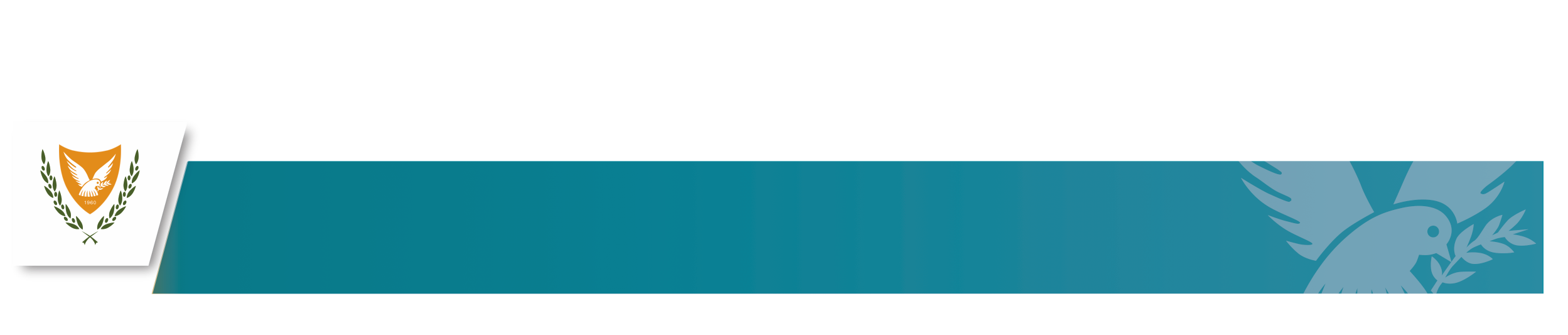 ΥΦΥΠΟΥΡΓΕΙΟ ΤΟΥΡΙΣΜΟΥ
ΚΥΠΡΙΑΚΗ ΔΗΜΟΚΡΑΤΙΑ / ΠΝΕΥΜΑΤΙΚΑ ΔΙΚΑΙΩΜΑΤΑ 2023
24
Ετhσιο Σχeδιο Δρaσης 2023-2024
Ετήσιος Σχεδιασμός
Σχέδιο Δράσης Σεπτέμβριος 23 – Δεκέμβριος 24
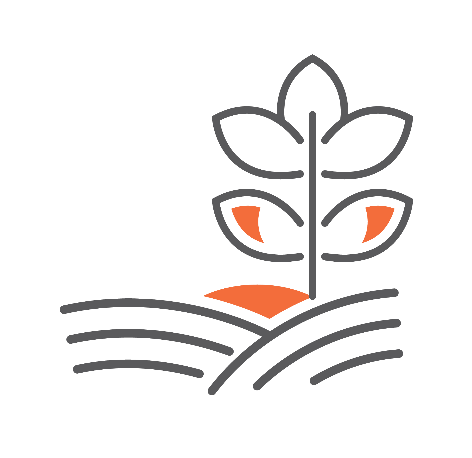 Στόχος
Εποπτεία και Διαχείριση Μεγάλων Έργων
Ένδειξη
Κόστους (εκ. €)
(1/2023-12/2024)
Έναρξη /
Ολοκλήρωση
Συναρμόδια
Υπουργεία
Αρμόδια
Υπηρεσία
Εξασφαλισμένη
χρηματ/ση
Πηγές
χρηματ/σης
Είδος
Παρέμβασης
Παρεμβάσεις
Αγορά Συμβουλευτικών Υπηρεσιών για τη διεξαγωγή της διαγωνιστικής διαδικασίας για τη Μαρίνα Πάφου
Εθνικοί Πόροι
1
Αναβάθμιση Υποδομών
-
0,61
√
ΥΦΤ
3/2024
Παρακολούθηση υλοποίησης των Συμβάσεων για τις Μαρίνες Παραλιμνίου, Λεμεσού, Αγίας Νάπας
2
Συνεχιζόμενη Δράση
Εθνικοί Πόροι
-
√
ΥΦΤ
Αναβάθμιση Υποδομών
0,13
3
Συνεχιζόμενη Δράση
Παρακολούθηση υλοποίησης του Έργου για δημιουργία χώρου Ελλιμενισμού Σκαφών Αναψυχής στην Αλαμινό
-
Εθνικοί Πόροι
ΥΦΤ
√
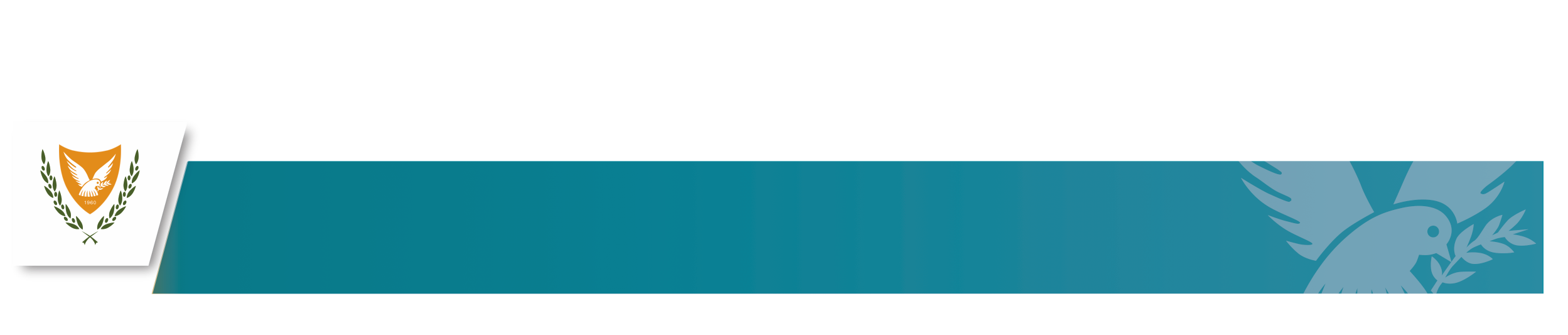 ΥΦΥΠΟΥΡΓΕΙΟ ΤΟΥΡΙΣΜΟΥ
ΚΥΠΡΙΑΚΗ ΔΗΜΟΚΡΑΤΙΑ / ΠΝΕΥΜΑΤΙΚΑ ΔΙΚΑΙΩΜΑΤΑ 2023
25
Ετhσιο Σχeδιο Δρaσης 2023-2024
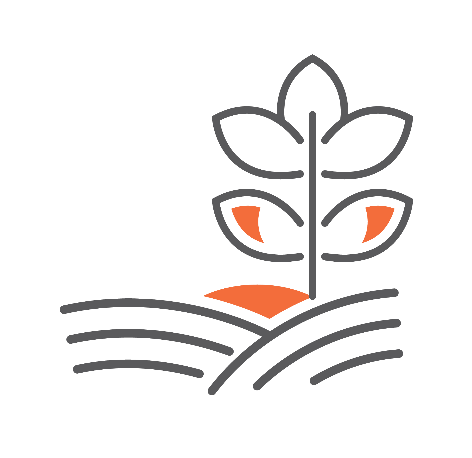 Στρατηγικοί Στόχοι
Στήριξη Επενδύσεων στον Τουρισμό
Στόχος
Περιγραφή
Κόστος (σε εκ. ευρώ)
Χρονοδιάγραμμα
Αφορά
Δυνητικούς επενδυτές σε τουριστικά έργα
Στήριξη / Προσέλκυση Επενδύσεων στον Τουρισμό
Ενέργειες προώθησης των πλεονεκτημάτων της Κύπρου ως ελκυστικού προορισμού για τουριστικές επενδύσεις
2023: 0,05
2024: 0,03
Συνεχ. Δράσεις
Παρεμβάσεις
Ομάδα Υλοποίησης
Ομάδα Στόχος
Έργο
Δυνητικοί επενδυτές σε τουριστικά έργα
Στήριξη/ Προσέλκυση επενδύσεων στον Τουρισμό με ενέργειες όπως η:

Επανασύσταση του τομέα Προσέλκυσης Επενδύσεων
Συμμετοχή σε εκθέσεις
Διενέργεια επαφών με δυνητικούς επενδυτές  και άλλους
ΥΦΤ
Οφέλη προς την Κοινωνία
Οι τουριστικές αφίξεις και τα έσοδα από τον τουρισμό έχουν πρωτίστως άμεση συνεισφορά στο Ακαθάριστο Εγχώριο Προϊόν (ΑΕΠ) καθώς και έμμεση επίδραση σε άλλους τομείς της οικονομίας. Ως αποτέλεσμα, δημιουργούνται νέες επιχειρήσεις,  θέσεις απασχόλησης και ευκαιρίες για επενδύσεις τόσο στον τουριστικό τομέα όσο και σε άλλους συναφείς τομείς οικονομικής δραστηριότητας, ενώ με την τουριστική ανάπτυξη παράλληλα ανεβαίνει το βιοτικό επίπεδο του πληθυσμού.
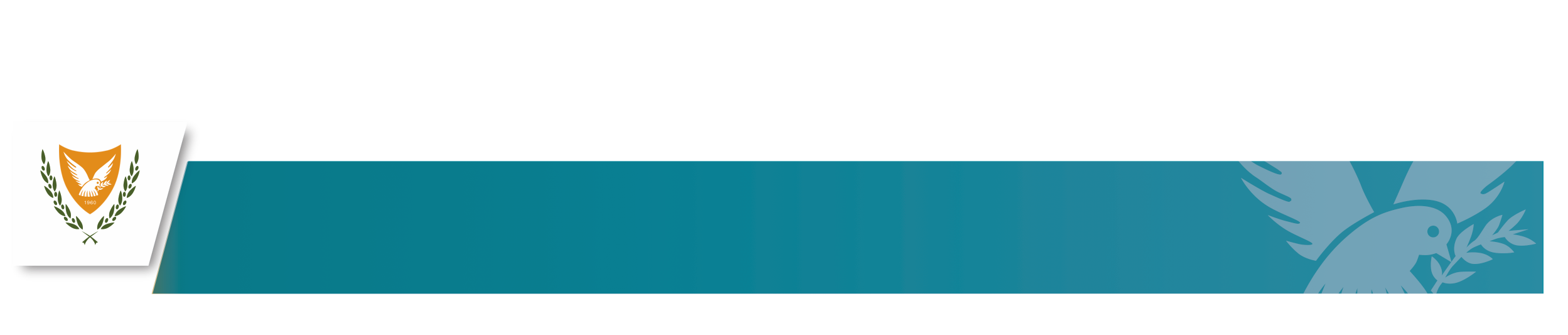 ΥΦΥΠΟΥΡΓΕΙΟ ΤΟΥΡΙΣΜΟΥ
ΥΦΥΠΟΥΡΓΕΙΟ ΤΟΥΡΙΣΜΟΥ
ΚΥΠΡΙΑΚΗ ΔΗΜΟΚΡΑΤΙΑ / ΠΝΕΥΜΑΤΙΚΑ ΔΙΚΑΙΩΜΑΤΑ 2023
26
Ετhσιο Σχeδιο Δρaσης 2023-2024
Ετήσιος Σχεδιασμός
Σχέδιο Δράσης Σεπτέμβριος 23 – Δεκέμβριος 24
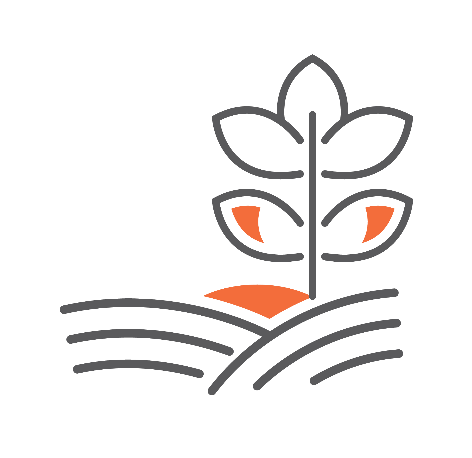 Στόχος
Στήριξη/ Προσέλκυση Επενδύσεων στον Τουρισμό
Ένδειξη
Κόστους (εκ. €)
(1/2023-12/2024)
Έναρξη /
Ολοκλήρωση
Συναρμόδια
Υπουργεία
Αρμόδια
Υπηρεσία
Εξασφαλισμένη
χρηματ/ση
Πηγές
χρηματ/σης
Είδος
Παρέμβασης
Παρεμβάσεις
1
Στήριξη/ Προσέλκυση επενδύσεων στον Τουρισμό με ενέργειες όπως:

Επανασύσταση του τομέα Προσέλκυσης Επενδύσεων
Συμμετοχή σε εκθέσεις
Διενέργεια επαφών με δυνητικούς επενδυτές  και άλλους
Invest Cyprus
Συνεχιζόμενη Δράση
Εθνικοί Πόροι
0,08
Ενίσχυση Επενδύσεων
√
ΥΦΤ
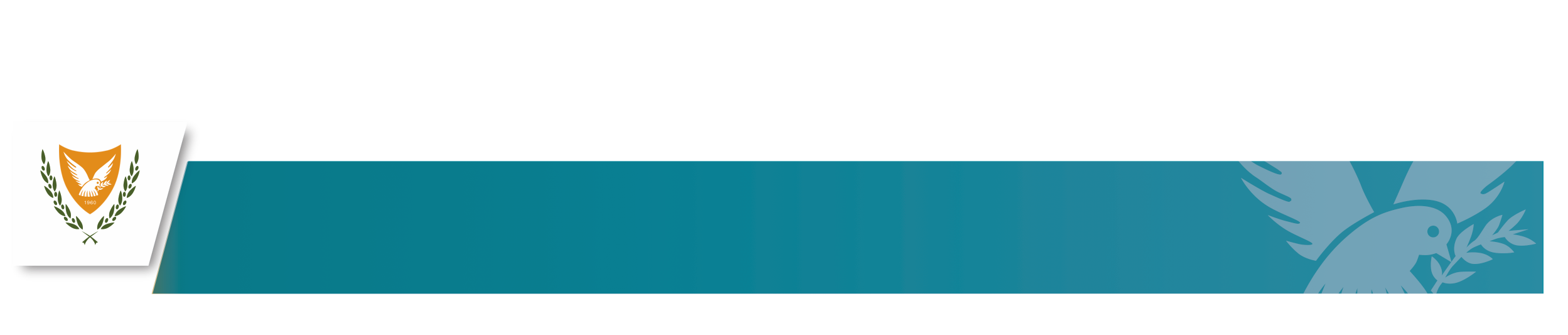 ΥΦΥΠΟΥΡΓΕΙΟ ΤΟΥΡΙΣΜΟΥ
ΚΥΠΡΙΑΚΗ ΔΗΜΟΚΡΑΤΙΑ / ΠΝΕΥΜΑΤΙΚΑ ΔΙΚΑΙΩΜΑΤΑ 2023
27
Ετhσιο Σχeδιο Δρaσης 2023-2024
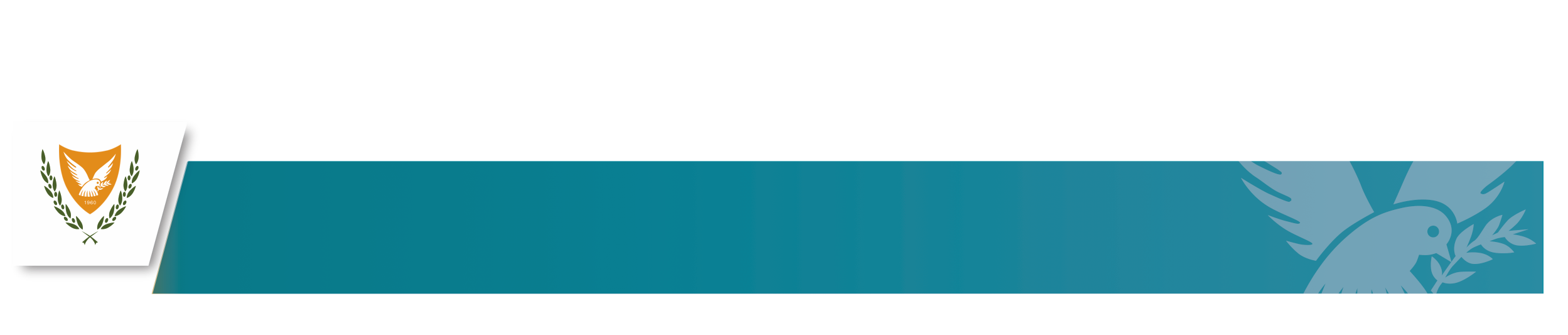 ΥΦΥΠΟΥΡΓΕΙΟ ΤΟΥΡΙΣΜΟΥ
28
Ετhσιο Σχeδιο Δρaσης 2023-2024
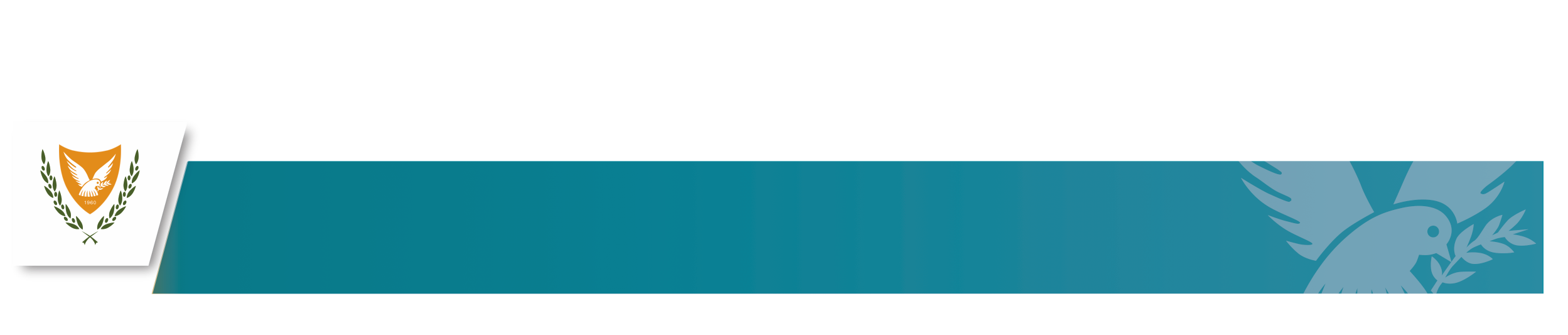 ΥΦΥΠΟΥΡΓΕΙΟ ΤΟΥΡΙΣΜΟΥ
29
Ετhσιο Σχeδιο Δρaσης 2023-2024
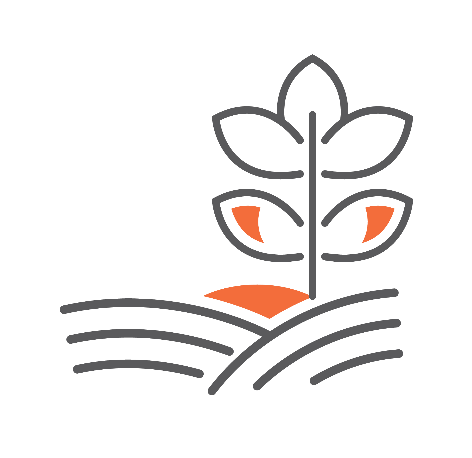 Στρατηγικοί Στόχοι
Γενική Προώθηση του Τουριστικού Προϊόντος
Αφορά
Στόχος
Περιγραφή
Κόστος (σε εκ. ευρώ)
Χρονοδιάγραμμα
Δυνητικούς επισκέπτες από αγορές-πηγές
Γενική Προώθηση του Τουριστικού Προϊόντος
2023: 19,72
2024: 20,72
Συνεχ. Δράσεις
Ενέργειες προβολής της Κύπρου ως τουριστικού προορισμού
Παρεμβάσεις
Ομάδα Υλοποίησης
Ομάδα Στόχος
Έργο
Επαγγελματίες τουρισμού
Δυνητικοί επισκέπτες
Αεροπορικές εταιρείες και Οργανωτές Ταξιδιών
Κυβερνήσεις άλλων χωρών
Δημοσιογράφοι, bloggers, influences και instagrammers
ΥΦΤ
Δημιουργία και Λειτουργία Φορέα Προβολής

Αξιοποίηση της ψηφιακής τεχνολογίας για διενέργεια διαφημιστικών εκστρατειών σε 29 αγορές ή και περισσότερες, εάν κριθεί αναγκαίο. 

Ενίσχυσης της αεροπορικής σύνδεσης και ενίσχυση της συνεργασίας με Οργανωτές Ταξιδίων μέσω σχετικών συμφωνιών

Εδραίωση σχέσεων με άλλα κράτη μέσω οικονομικής διπλωματίας (MoU)

Προβολή μέσω φιλοξενίας δημοσιογράφων, bloggers, influencers και instagrammers
Οφέλη προς την Κοινωνία
Οι τουριστικές αφίξεις και τα έσοδα από τον τουρισμό έχουν πρωτίστως άμεση συνεισφορά στο Ακαθάριστο Εγχώριο Προϊόν (ΑΕΠ) καθώς και έμμεση επίδραση σε άλλους τομείς της οικονομίας. Ως αποτέλεσμα, δημιουργούνται νέες επιχειρήσεις,  θέσεις απασχόλησης και ευκαιρίες για επενδύσεις τόσο στον τουριστικό τομέα όσο και σε άλλους συναφείς τομείς οικονομικής δραστηριότητας, ενώ με την τουριστική ανάπτυξη παράλληλα ανεβαίνει το βιοτικό επίπεδο του πληθυσμού.
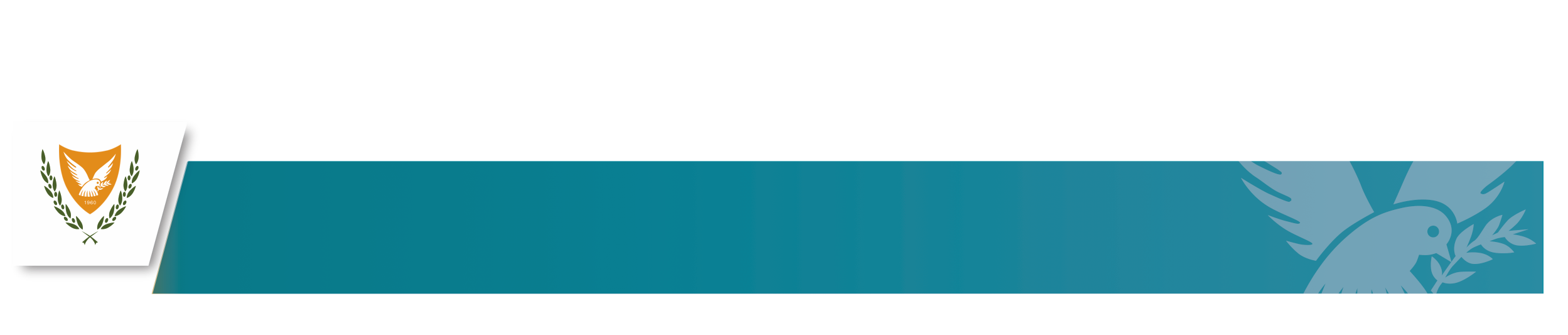 ΥΦΥΠΟΥΡΓΕΙΟ ΤΟΥΡΙΣΜΟΥ
ΚΥΠΡΙΑΚΗ ΔΗΜΟΚΡΑΤΙΑ / ΠΝΕΥΜΑΤΙΚΑ ΔΙΚΑΙΩΜΑΤΑ 2023
30
Ετhσιο Σχeδιο Δρaσης 2023-2024
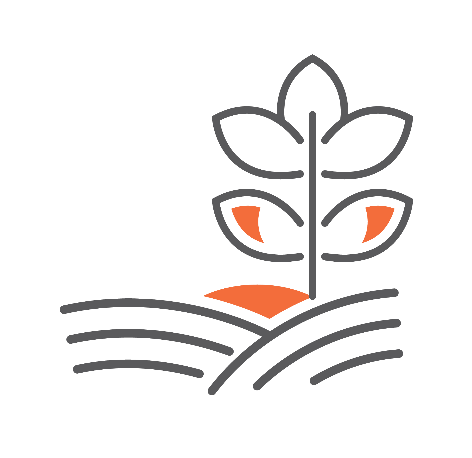 Στρατηγικοί Στόχοι
Γενική Προώθηση του Τουριστικού Προϊόντος (συνεχίζεται)
Αφορά
Στόχος
Περιγραφή
Κόστος (σε εκ. ευρώ)
Χρονοδιάγραμμα
Δυνητικούς επισκέπτες από αγορές-πηγές
Γενική Προώθηση του Τουριστικού Προϊόντος
2023: 19,72
2024: 20,72
Συνεχ. Δράσεις
Ενέργειες προβολής της Κύπρου ως τουριστικού προορισμού
Παρεμβάσεις
Ομάδα Υλοποίησης
Ομάδα Στόχος
Έργο
Δυνητικοί επισκέπτες
Επαγγελματίες τουρισμού στο εξωτερικό
Διεθνείς Οργανισμοί
Μέλη ΕΤΑΠ
 Επαγγελματίες Τουρισμού
ΥΦΤ
Συμμετοχή σε εκθέσεις Γενικού Ενδιαφέροντος

Διενέργεια εκδηλώσεων (PR actions) στο πλαίσιο διεθνών εκθέσεων και αλλού, με σκοπό την ενδυνάμωση των σχέσεων συνεργασίας με επιμέρους οργανισμούς της τουριστικής βιομηχανίας

Διεκδίκηση διεθνών διακρίσεων με στόχο την προβολή της Κύπρου

Στήριξη έξι Εταιρειών Τουριστικής Ανάπτυξης και Προβολής (ΕΤΑΠ)

Δημιουργία Πλατφόρμας Digital Asset Management
Οφέλη προς την Κοινωνία
Οι τουριστικές αφίξεις και τα έσοδα από τον τουρισμό έχουν πρωτίστως άμεση συνεισφορά στο Ακαθάριστο Εγχώριο Προϊόν (ΑΕΠ) καθώς και έμμεση επίδραση σε άλλους τομείς της οικονομίας. Ως αποτέλεσμα, δημιουργούνται νέες επιχειρήσεις,  θέσεις απασχόλησης και ευκαιρίες για επενδύσεις τόσο στον τουριστικό τομέα όσο και σε άλλους συναφείς τομείς οικονομικής δραστηριότητας, ενώ με την τουριστική ανάπτυξη παράλληλα ανεβαίνει το βιοτικό επίπεδο του πληθυσμού.
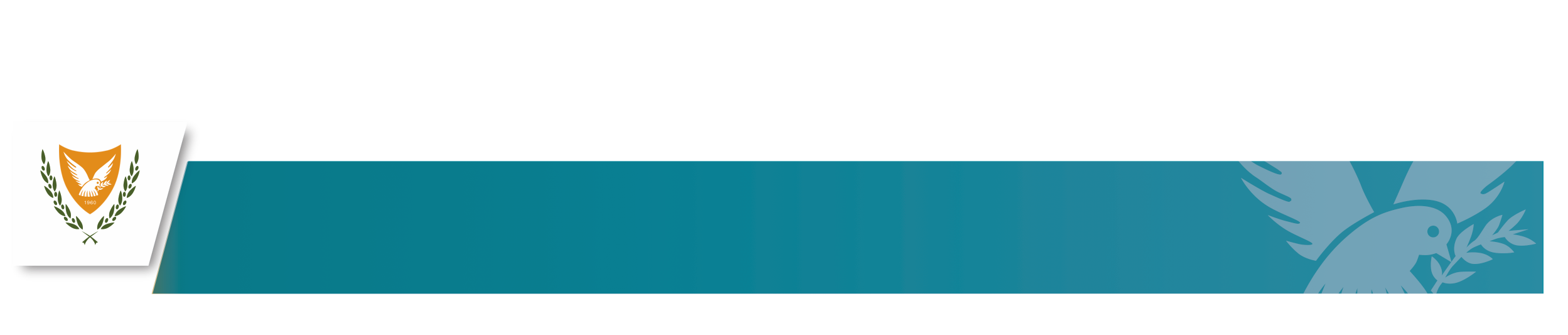 ΥΦΥΠΟΥΡΓΕΙΟ ΤΟΥΡΙΣΜΟΥ
ΚΥΠΡΙΑΚΗ ΔΗΜΟΚΡΑΤΙΑ / ΠΝΕΥΜΑΤΙΚΑ ΔΙΚΑΙΩΜΑΤΑ 2023
31
Ετhσιο Σχeδιο Δρaσης 2023-2024
Ετήσιος Σχεδιασμός
Σχέδιο Δράσης Σεπτέμβριος 23 – Δεκέμβριος 24
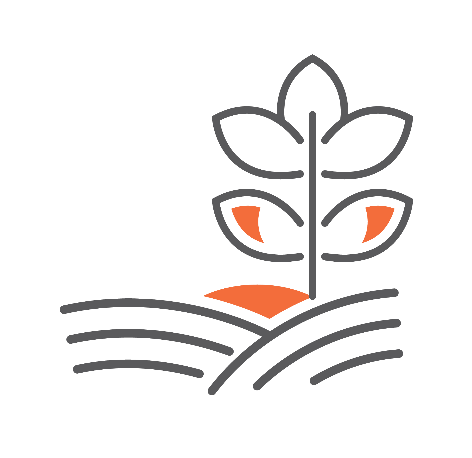 Στόχος
Γενική Προώθηση του Τουριστικού Προϊόντος
Ένδειξη
Κόστους (εκ. €)
(1/2023-12/2024)
Έναρξη /
Ολοκλήρωση
Συναρμόδια
Υπουργεία
Αρμόδια
Υπηρεσία
Εξασφαλισμένη
χρηματ/ση
Πηγές
χρηματ/σης
Είδος
Παρέμβασης
Παρεμβάσεις
Συνεχιζόμενη Δράση
1
-
Στρατηγική
Δημιουργία και Λειτουργία Φορέα Προβολής
-
-
-
ΥΦΤ
2
Αξιοποίηση της ψηφιακής τεχνολογίας για διενέργεια διαφημιστικών εκστρατειών σε 29 αγορές ή και περισσότερες.
-
√
ΥΦΤ
Εθνικοί Πόροι
Συνεχιζόμενη Δράση
Προβολή
10,0
Συνεχιζόμενη Δράση
-
3
Ενίσχυσης της αεροπορικής συνδεσιμότητας και ενίσχυση της συνεργασίας με Οργανωτές Ταξιδίων, μέσω σχετικών συμφωνιών
Εθνικοί Πόροι
√
ΥΦΤ
Προβολή
21,00
Διακρατικές Συμφωνίες
Συνεχιζόμενη Δράση
-
-
Εδραίωση σχέσεων με άλλα κράτη μέσω οικονομικής διπλωματίας (MoU)
4
-
ΥΦΤ
-
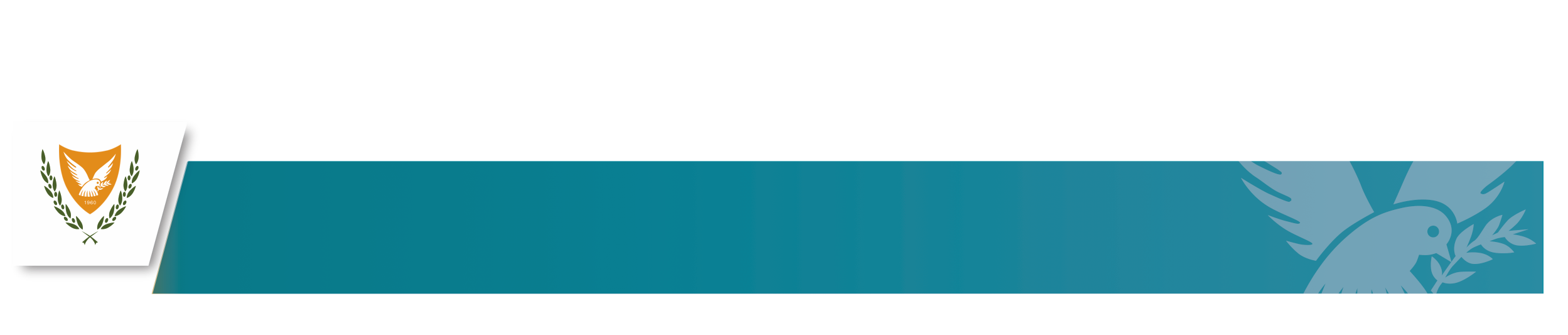 Εθνικοί Πόροι
Συνεχιζόμενη Δράση
Προβολή μέσω φιλοξενίας δημοσιογράφων, bloggers, influencers και instagrammers
5
ΥΦΤ
Προβολή
-
√
1,22
ΥΦΥΠΟΥΡΓΕΙΟ ΤΟΥΡΙΣΜΟΥ
ΚΥΠΡΙΑΚΗ ΔΗΜΟΚΡΑΤΙΑ / ΠΝΕΥΜΑΤΙΚΑ ΔΙΚΑΙΩΜΑΤΑ 2023
32
Ετhσιο Σχeδιο Δρaσης 2023-2024
Ετήσιος Σχεδιασμός
Σχέδιο Δράσης Σεπτέμβριος 23 – Δεκέμβριος 24
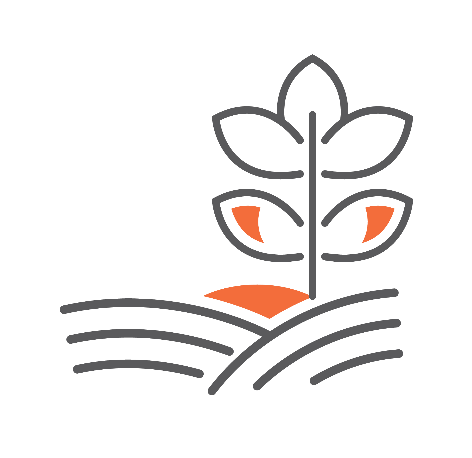 Στόχος
Γενική Προώθηση του Τουριστικού Προϊόντος
Ένδειξη
Κόστους (εκ. €)
(1/2023-12/2024)
Έναρξη /
Ολοκλήρωση
Αρμόδια
Υπηρεσία
Εξασφαλισμένη
χρηματ/ση
Πηγές
χρηματ/σης
Είδος
Παρέμβασης
Συναρμόδια
Υπουργεία
Παρεμβάσεις
Συνεχιζόμενη Δράση
Εθνικοί Πόροι
Συμμετοχή σε εκθέσεις Γενικού Ενδιαφέροντος (Σημ: Για το 2024, στο κονδύλι περιλαμβάνονται και εκθέσεις ειδικών μορφών τουρισμού)
6
Προβολή
-
√
4,26
ΥΦΤ
Διενέργεια εκδηλώσεων (PR actions) στο πλαίσιο διεθνών εκθέσεων και αλλού, με σκοπό την ενδυνάμωση των σχέσεων συνεργασίας με επιμέρους οργανισμούς της τουριστικής βιομηχανίας.
ΥΦΤ
7
Συνεχιζόμενη Δράση
-
Εθνικοί Πόροι
1,00
Προβολή
√
Συνεχιζόμενη Δράση
8
Διεκδίκηση διεθνών διακρίσεων με στόχο την προβολή της Κύπρου
-
-
-
Προβολή
-
ΥΦΤ
9
Συνεχιζόμενη Δράση
Στήριξη έξι Εταιρειών Τουριστικής Ανάπτυξης και Προβολής (ΕΤΑΠ)
-
Προβολή
2,90
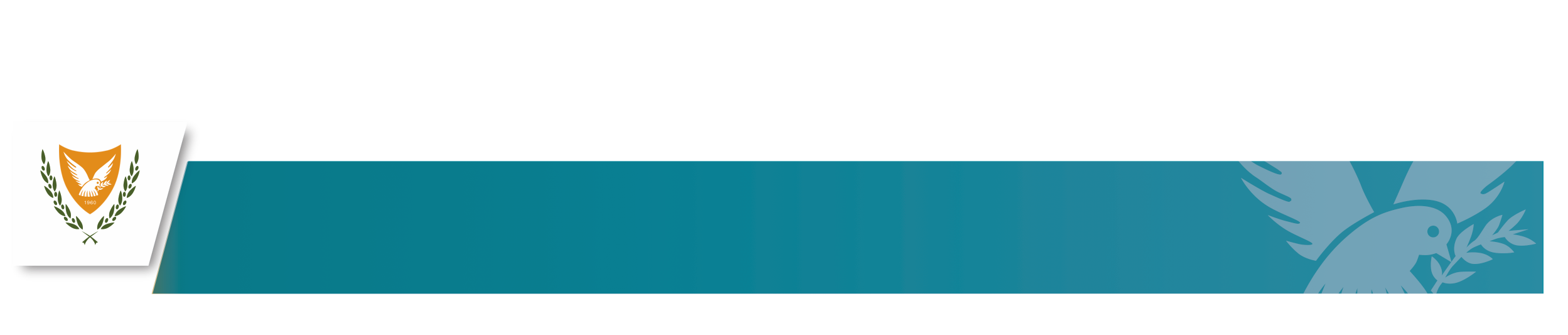 Έναρξη: 1/2024  Συνεχιζόμενη δράση
Εθνικοί Πόροι
ΥΦΤ
-
Προβολή
0,06
√
Δημιουργία Πλατφόρμας Digital Asset Management
10
ΥΦΥΠΟΥΡΓΕΙΟ ΤΟΥΡΙΣΜΟΥ
ΥΦΥΠΟΥΡΓΕΙΟ ΤΟΥΡΙΣΜΟΥ
ΚΥΠΡΙΑΚΗ ΔΗΜΟΚΡΑΤΙΑ / ΠΝΕΥΜΑΤΙΚΑ ΔΙΚΑΙΩΜΑΤΑ 2023
33
Ετhσιο Σχeδιο Δρaσης 2023-2024
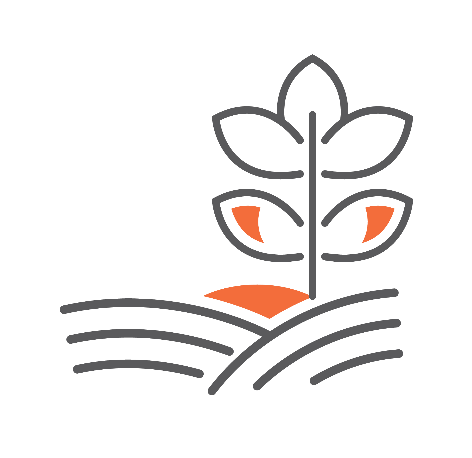 Στρατηγικοί Στόχοι
Προώθηση Ειδικών Μορφών Τουρισμού
Αφορά
Στόχος
Περιγραφή
Κόστος (σε εκ. ευρώ)
Χρονοδιάγραμμα
Δυνητικούς επισκέπτες από αγορές-πηγές
Προώθηση Ειδικών Μορφών Τουρισμού
2023: 0,87
2024: 0,52
Συνεχ. Δράσεις
Ενέργειες προβολής της Κύπρου για τουρισμό ειδικών ενδιαφερόντων
Παρεμβάσεις
Ομάδα Υλοποίησης
Ομάδα Στόχος
ΥΦΤ
Έργο
Δυνητικοί επισκέπτες
Επαγγελματίες ναυτικού τουρισμού
Δυνητικοί επισκέπτες
Συμμετοχή σε τουριστικές εκθέσεις ειδικών μορφών τουρισμού (π.χ. αθλητικός, καταδυτικός, ποδηλατικός, συνεδριακός, πολιτιστικός τουρισμός)

Ανάπτυξη ναυτικού τουρισμού




Ενέργειες Προβολής αποκλειστικά για τις ειδικές μορφές τουρισμού (π.χ. ενέργειες δημοσίων σχέσεων στο εξωτερικό)
Σχέδιο Επιχορηγήσεων για τη φιλοξενία κρουαζιερόπλοιών στην Κύπρο
Οφέλη προς την Κοινωνία
Οι τουριστικές αφίξεις και τα έσοδα από τον τουρισμό έχουν πρωτίστως άμεση συνεισφορά στο Ακαθάριστο Εγχώριο Προϊόν (ΑΕΠ) καθώς και έμμεση επίδραση σε άλλους τομείς της οικονομίας. Ως αποτέλεσμα, δημιουργούνται νέες επιχειρήσεις,  θέσεις απασχόλησης και ευκαιρίες για επενδύσεις τόσο στον τουριστικό τομέα όσο και σε άλλους συναφείς τομείς οικονομικής δραστηριότητας, ενώ με την τουριστική ανάπτυξη παράλληλα ανεβαίνει το βιοτικό επίπεδο του πληθυσμού.
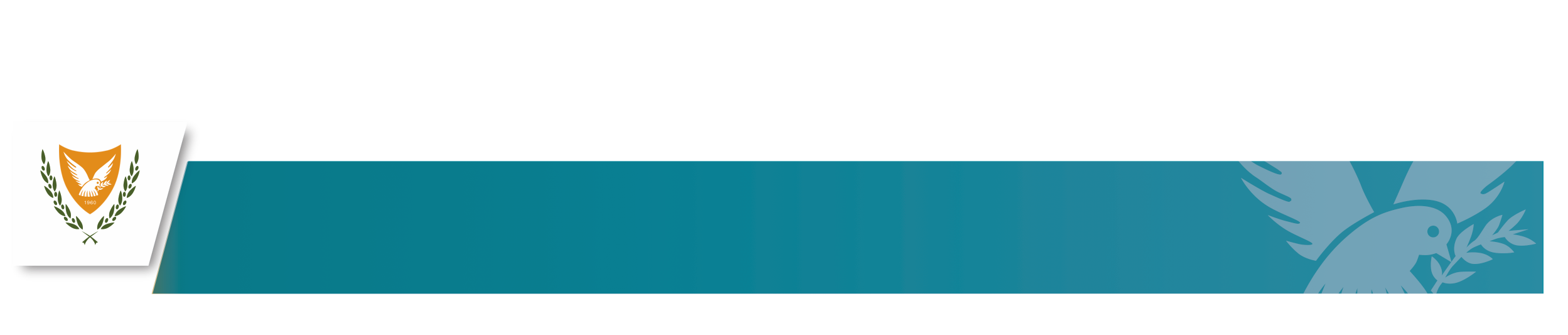 ΥΦΥΠΟΥΡΓΕΙΟ ΤΟΥΡΙΣΜΟΥ
ΚΥΠΡΙΑΚΗ ΔΗΜΟΚΡΑΤΙΑ / ΠΝΕΥΜΑΤΙΚΑ ΔΙΚΑΙΩΜΑΤΑ 2023
34
Ετhσιο Σχeδιο Δρaσης 2023-2024
Ετήσιος Σχεδιασμός
Σχέδιο Δράσης Σεπτέμβριος 23 – Δεκέμβριος 24
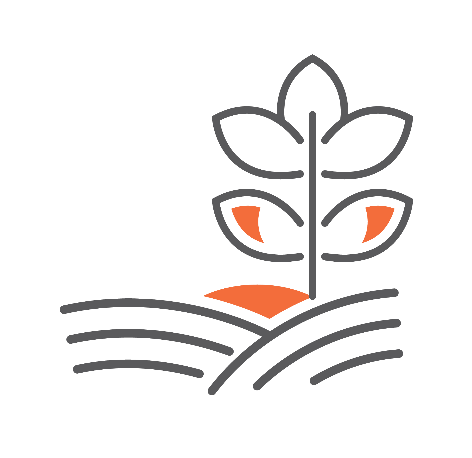 Στόχος
Προώθηση Ειδικών Μορφών Τουρισμού
Ένδειξη
Κόστους (εκ. €)
(1/2023-12/2024)
Έναρξη /
Ολοκλήρωση
Συναρμόδια
Υπουργεία
Αρμόδια
Υπηρεσία
Εξασφαλισμένη
χρηματ/ση
Πηγές
χρηματ/σης
Είδος
Παρέμβασης
Παρεμβάσεις
Συμμετοχή σε τουριστικές εκθέσεις ειδικών μορφών τουρισμού (π.χ. αθλητικός, καταδυτικός, ποδηλατικός, συνεδριακός, πολιτιστικός τουρισμός)
1
Εθνικοί Πόροι
ΥΦΤ
Συνεχιζόμενη Δράση
√
Προβολή
-
0,50
12/2023 – μέχρι εξαντλήσεως των πιστώσεων
2
Εθνικοί Πόροι
√
Προβολή
0,45
ΥΦΤ
Ανάπτυξη ναυτικού τουρισμού
-
3
Ενέργειες Προβολής αποκλειστικά για τις ειδικές μορφές τουρισμού (π.χ. ενέργειες δημοσίων σχέσεων στο εξωτερικό)
Εθνικοί Πόροι
Συνεχιζόμενη Δράση
ΥΦΤ
0,84
-
Προβολή
√
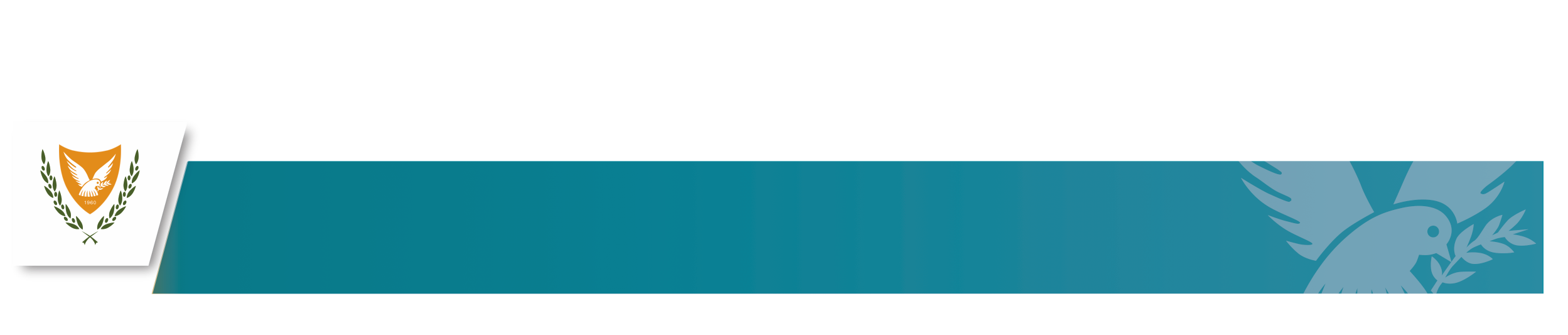 ΥΦΥΠΟΥΡΓΕΙΟ ΤΟΥΡΙΣΜΟΥ
ΚΥΠΡΙΑΚΗ ΔΗΜΟΚΡΑΤΙΑ / ΠΝΕΥΜΑΤΙΚΑ ΔΙΚΑΙΩΜΑΤΑ 2023
35
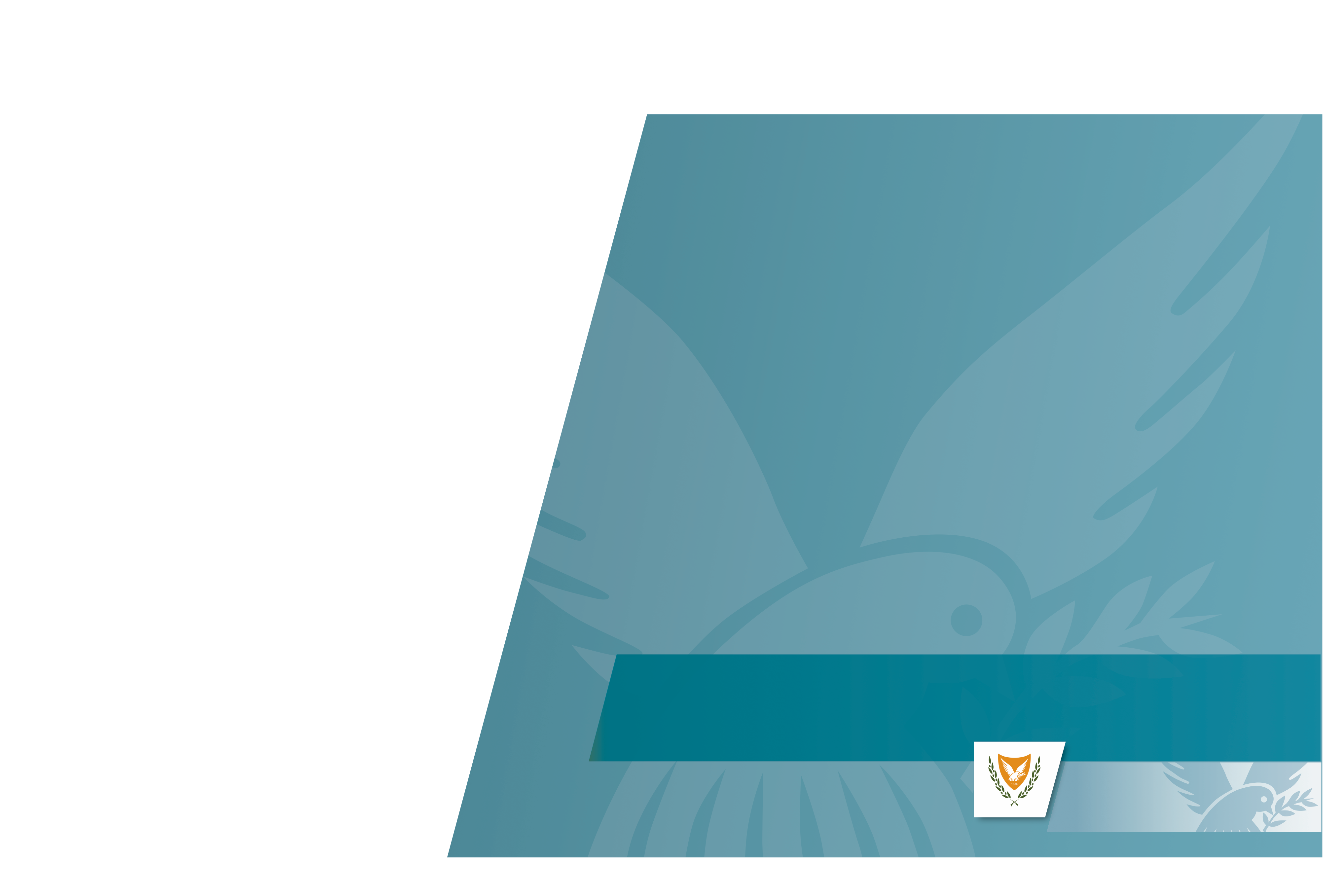 Ευχαριστώ
ΥΦΥΠΟΥΡΓΕΙΟ ΤΟΥΡΙΣΜΟΥ
ΚΥΠΡΙΑΚΗ ΔΗΜΟΚΡΑΤΙΑ / ΠΝΕΥΜΑΤΙΚΑ ΔΙΚΑΙΩΜΑΤΑ 202